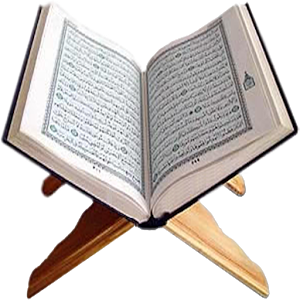 تفسير سورة مريم

الآيات من (16-21)
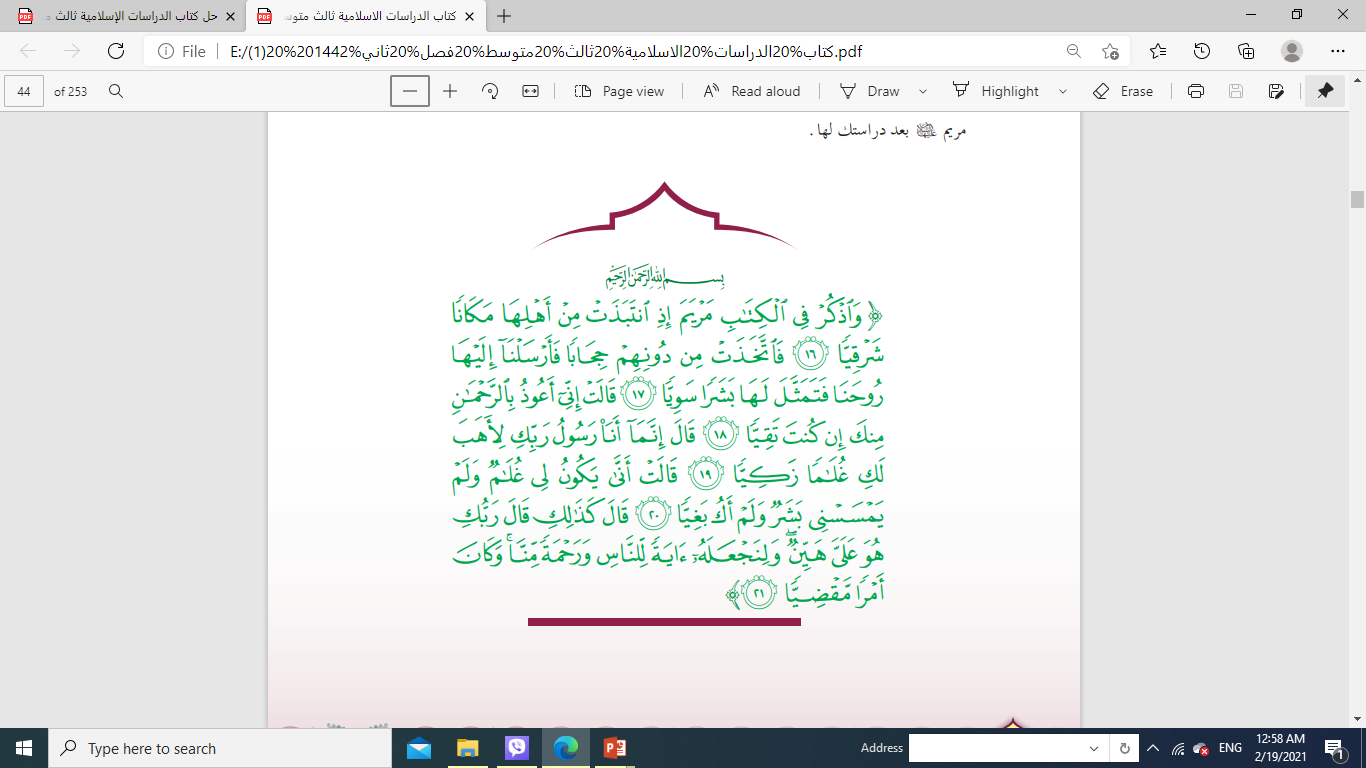 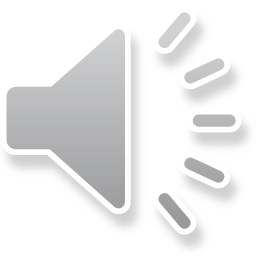 معاني الكلمات
تفسير و فوائد الآيات
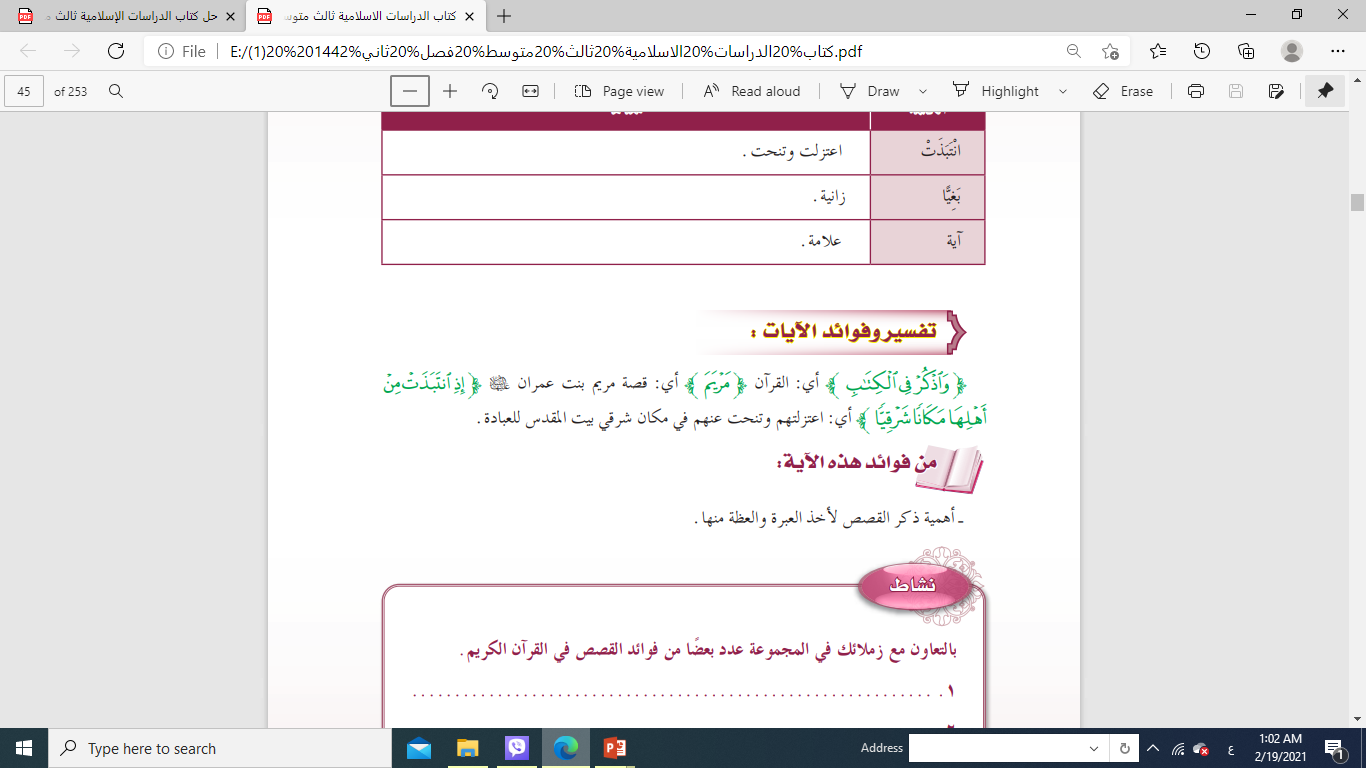 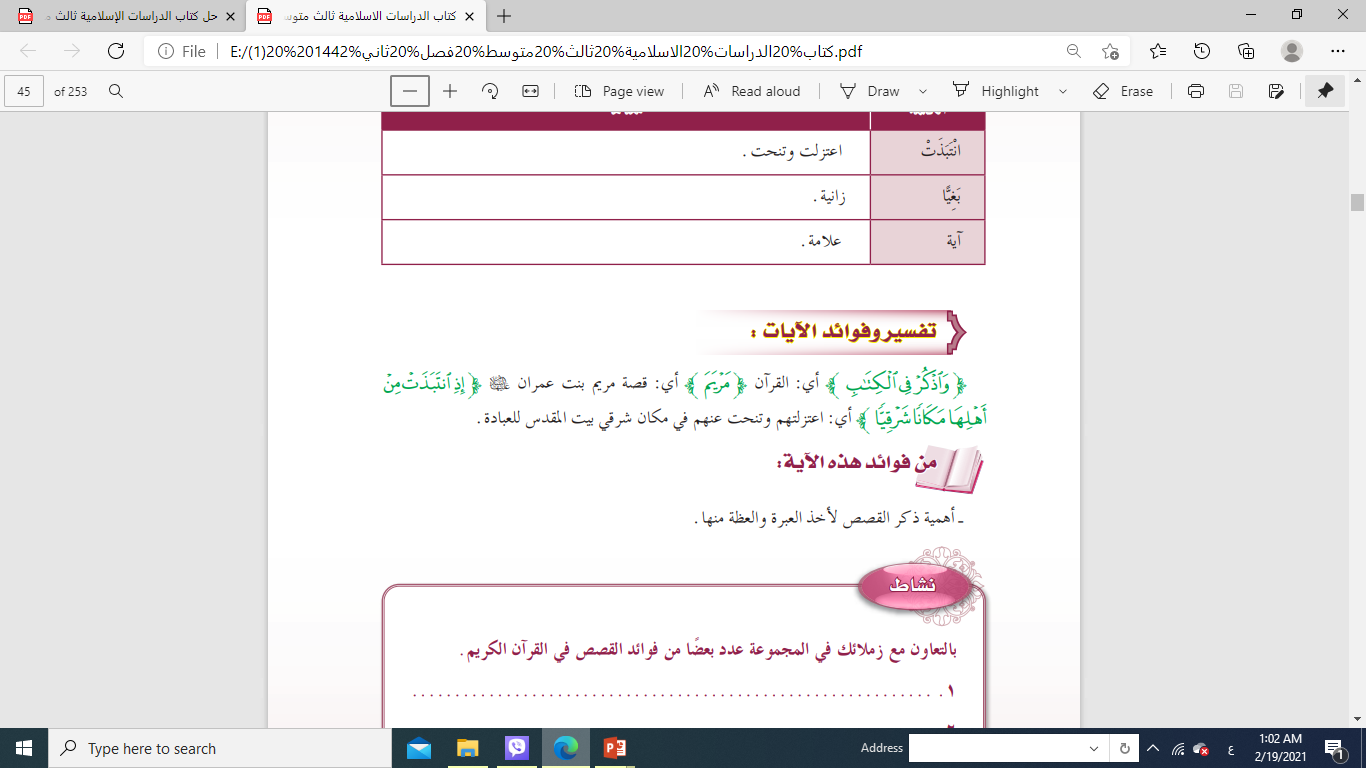 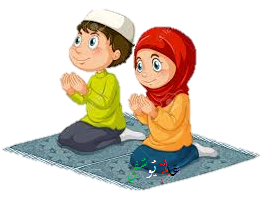 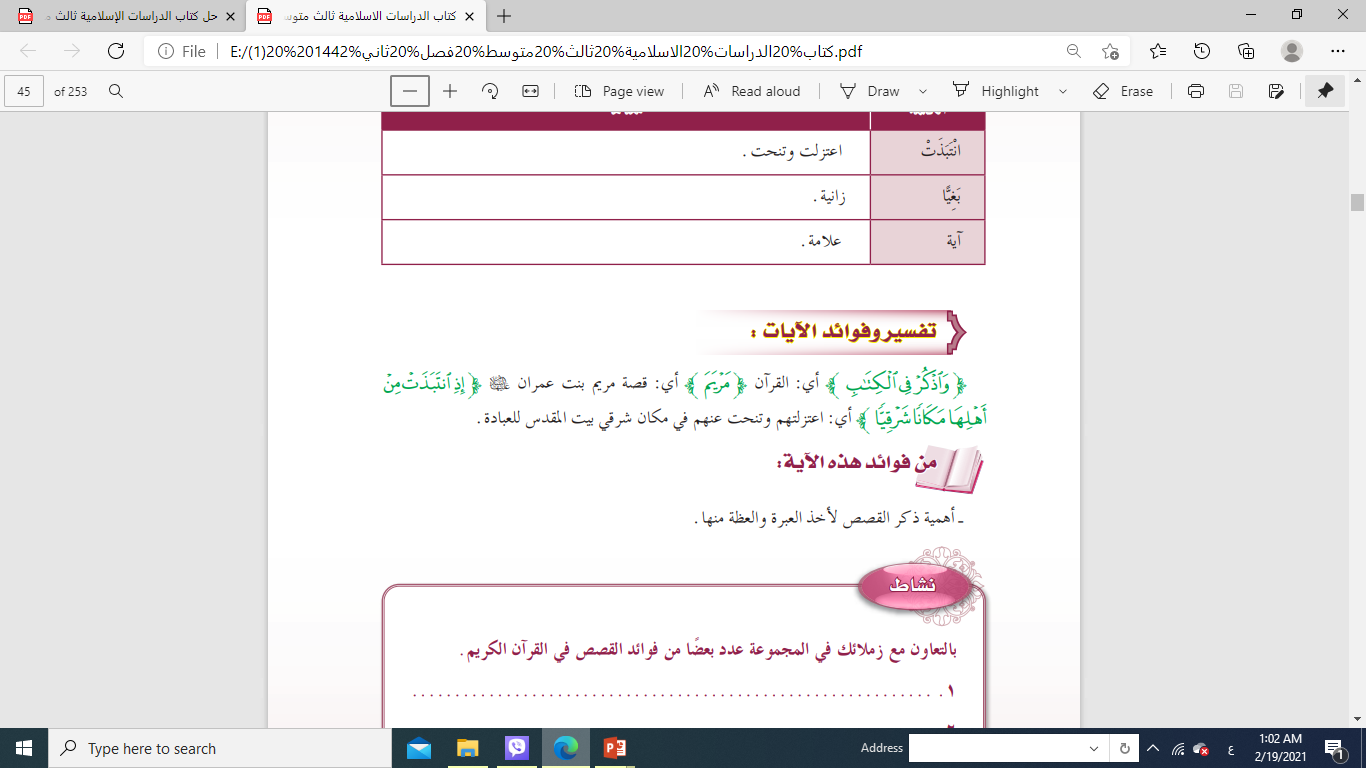 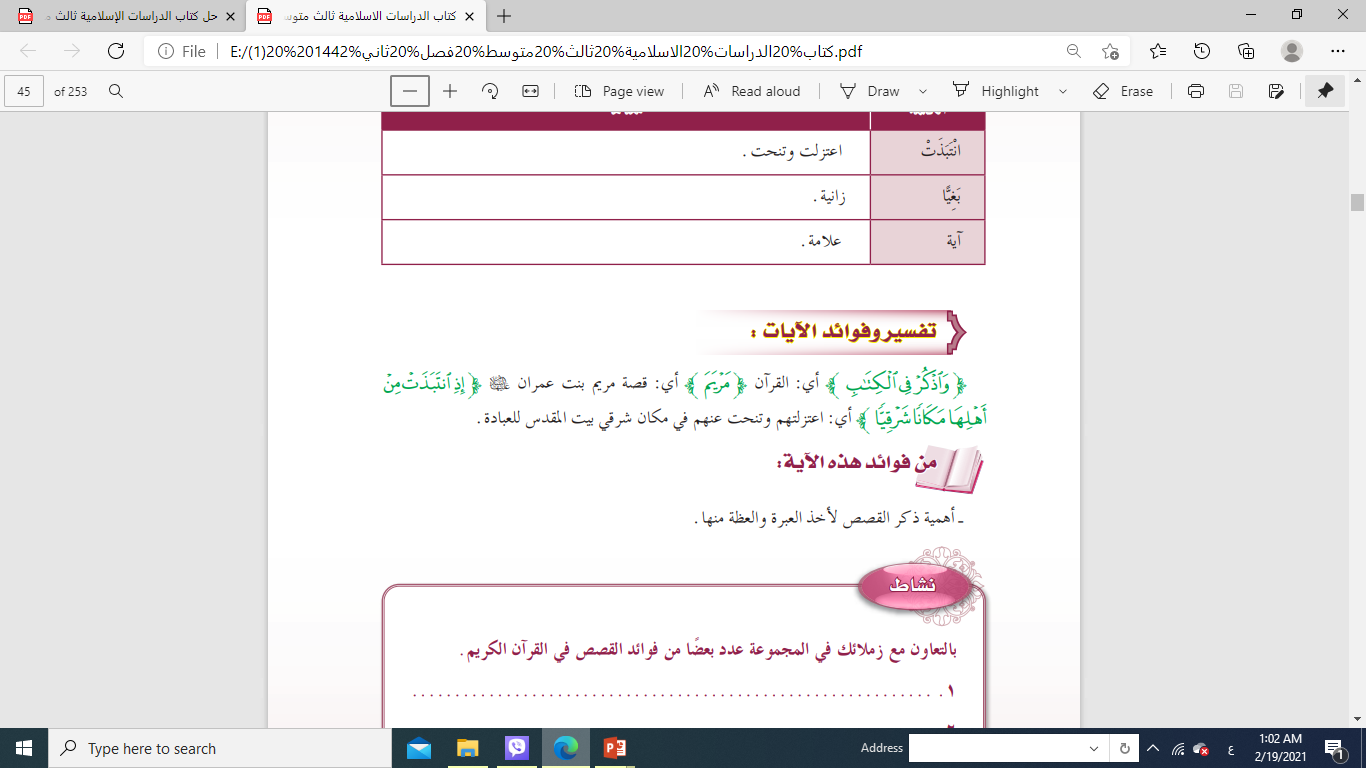 من فوائد الآيات
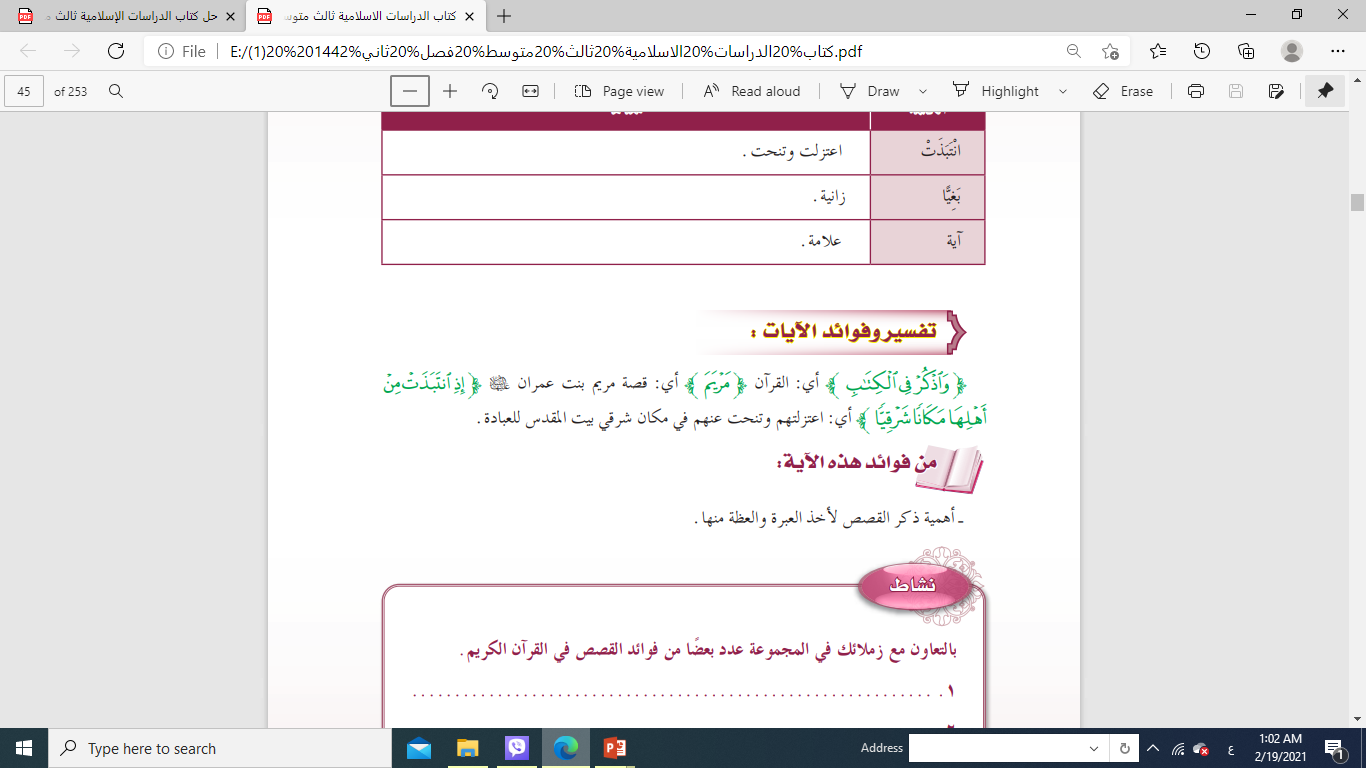 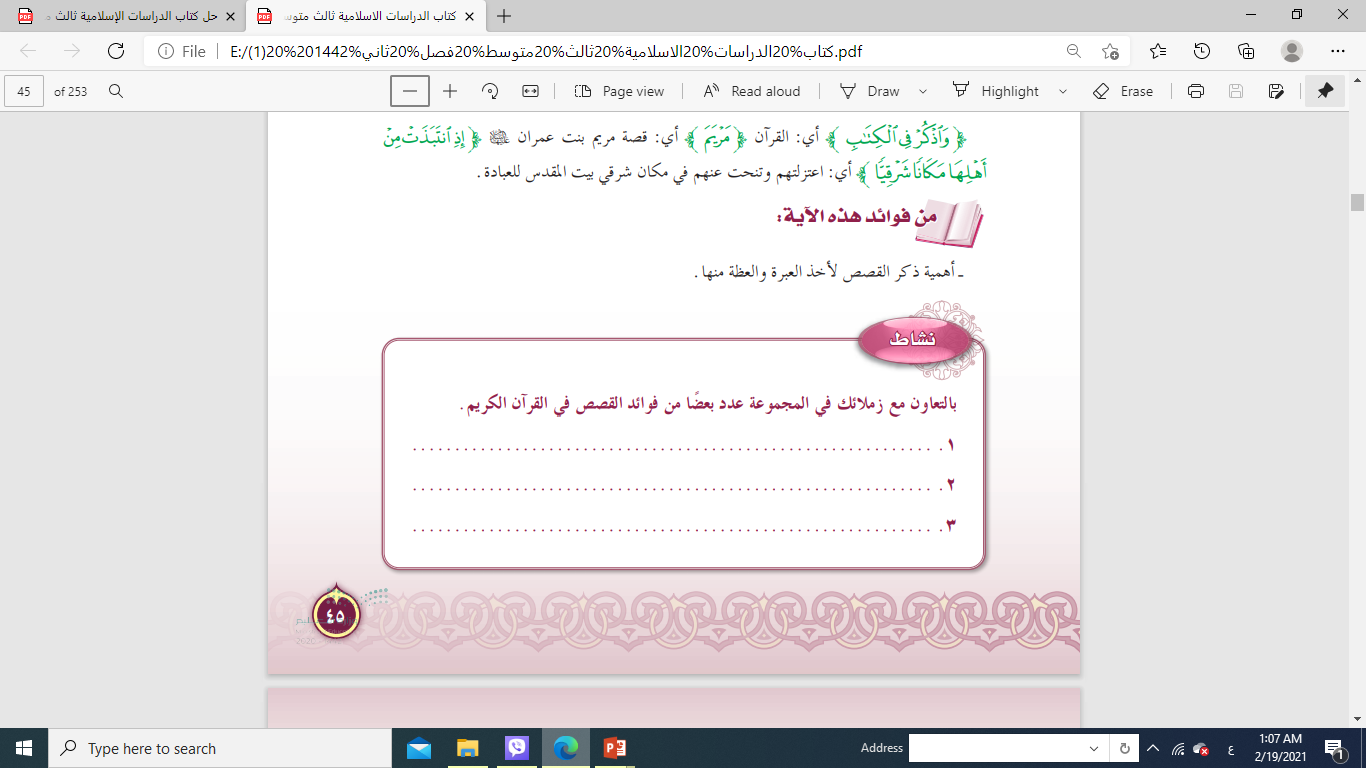 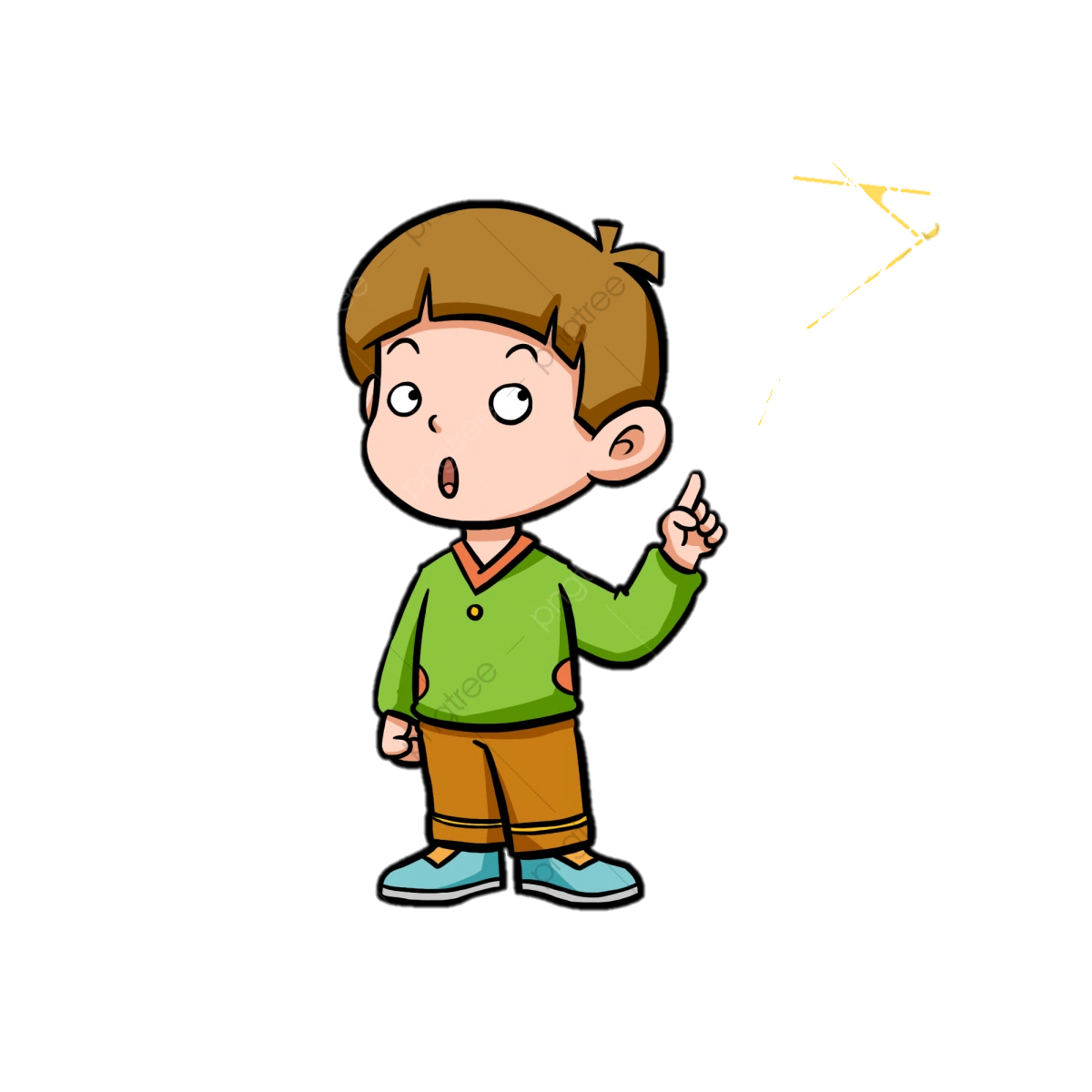 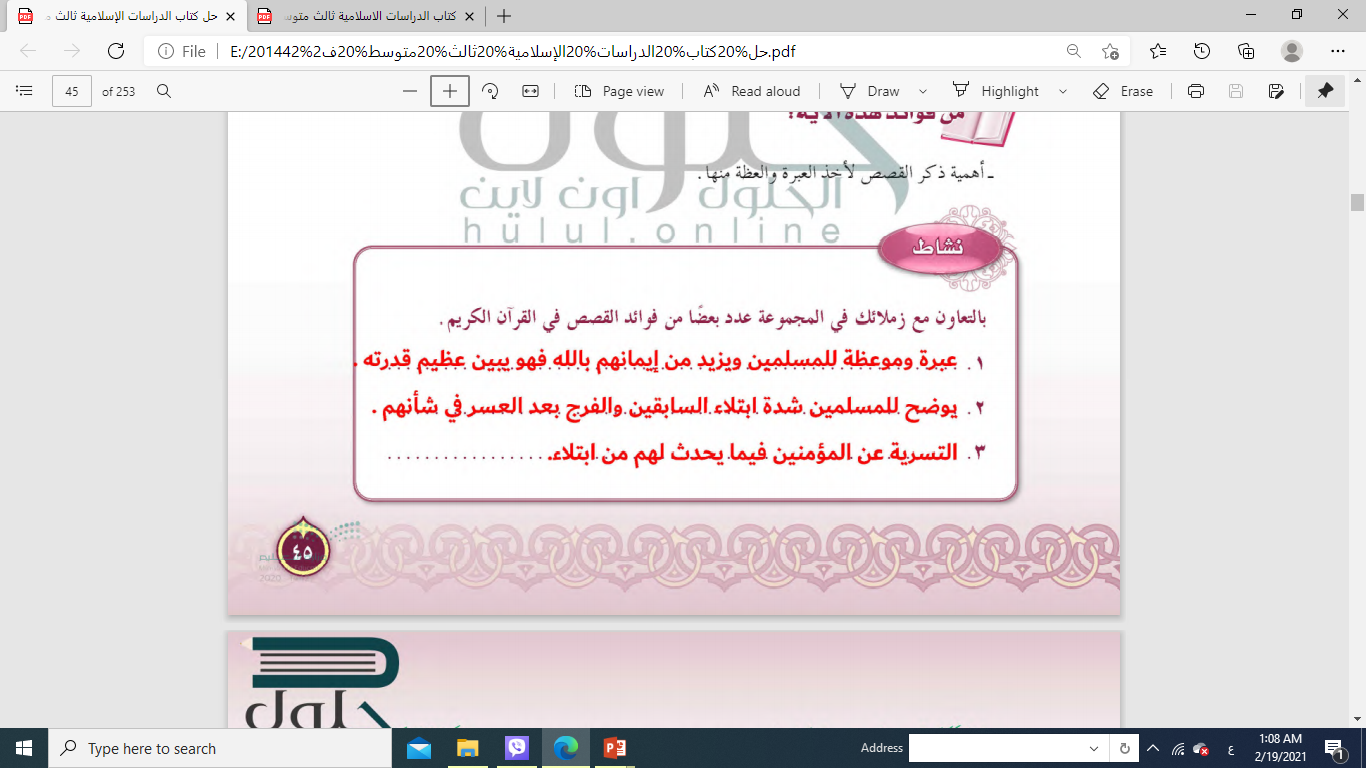 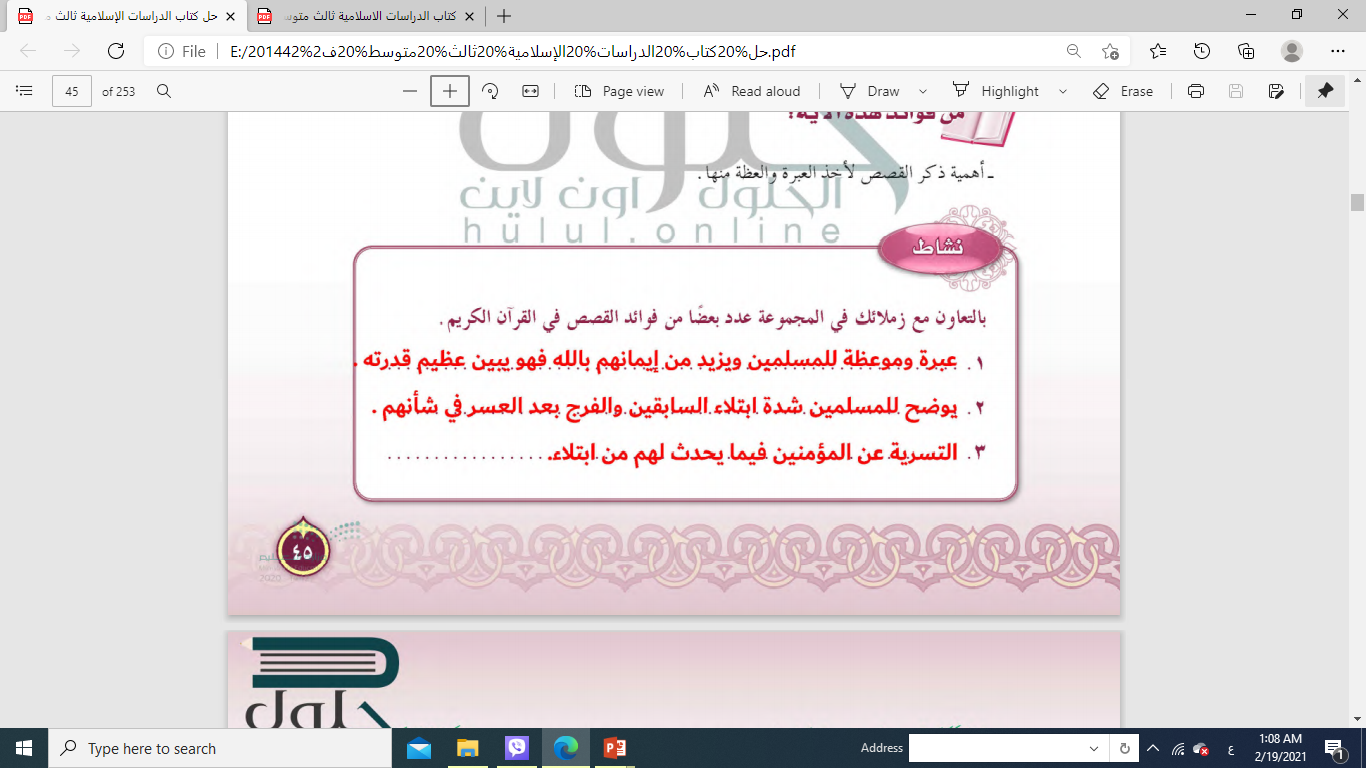 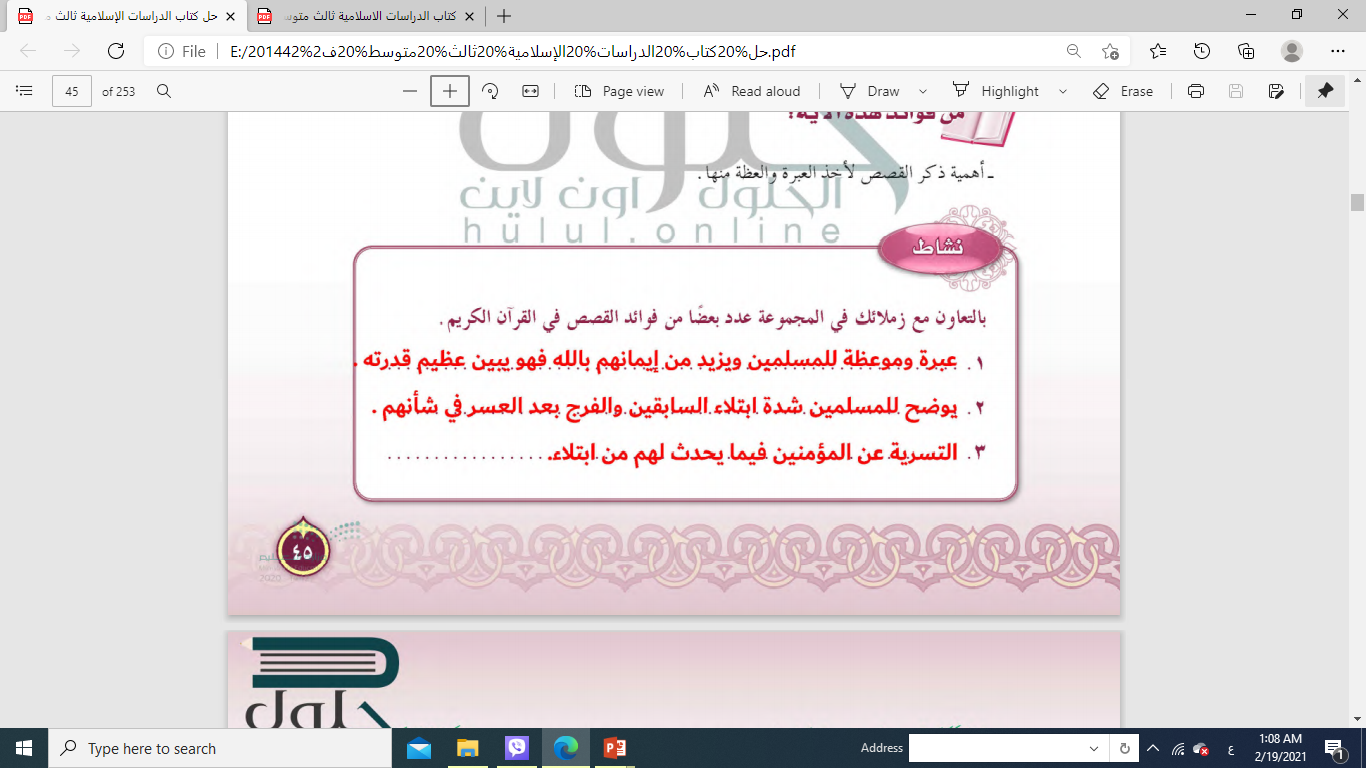 تجدنا  في جوجل
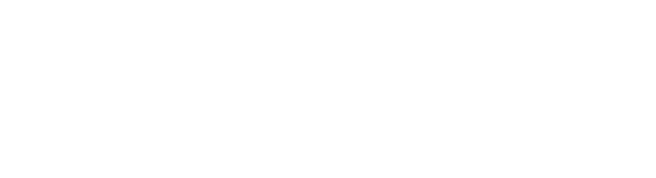 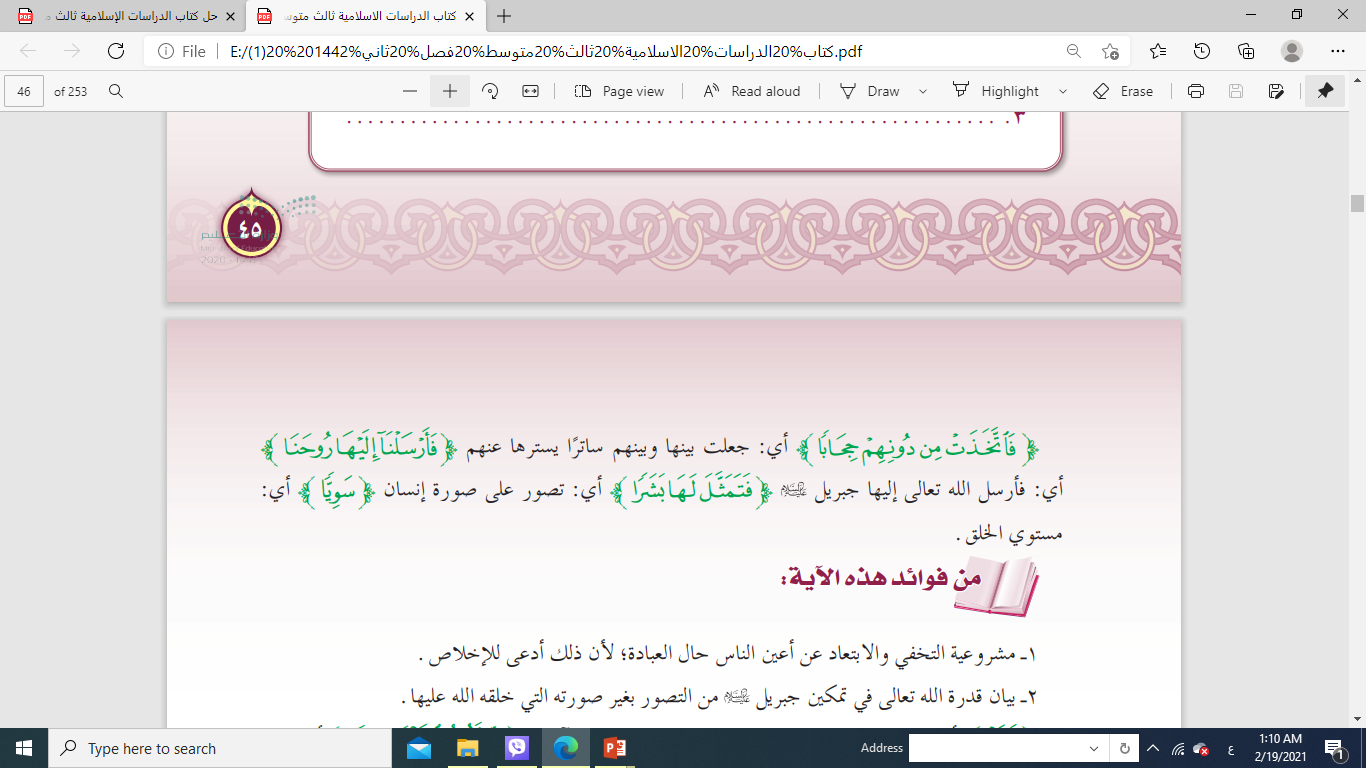 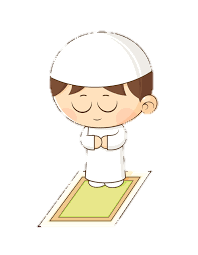 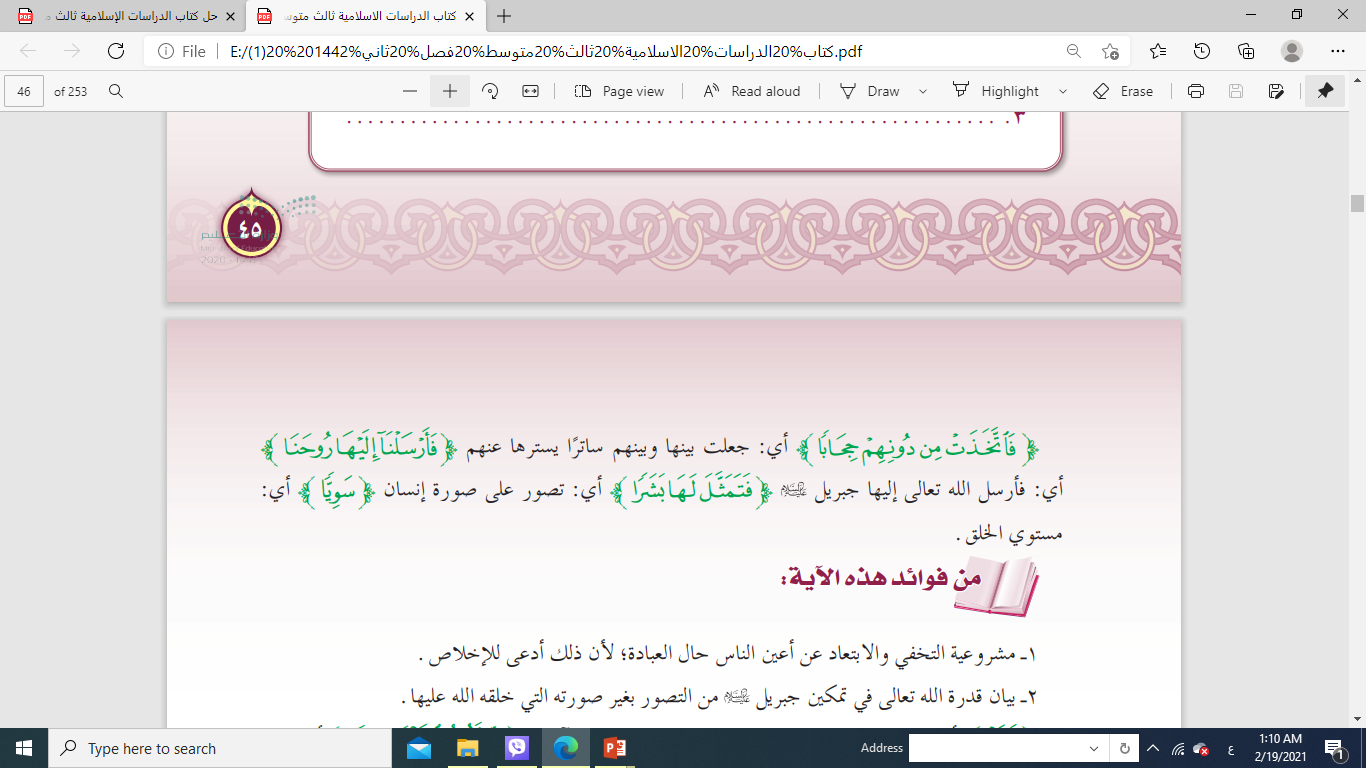 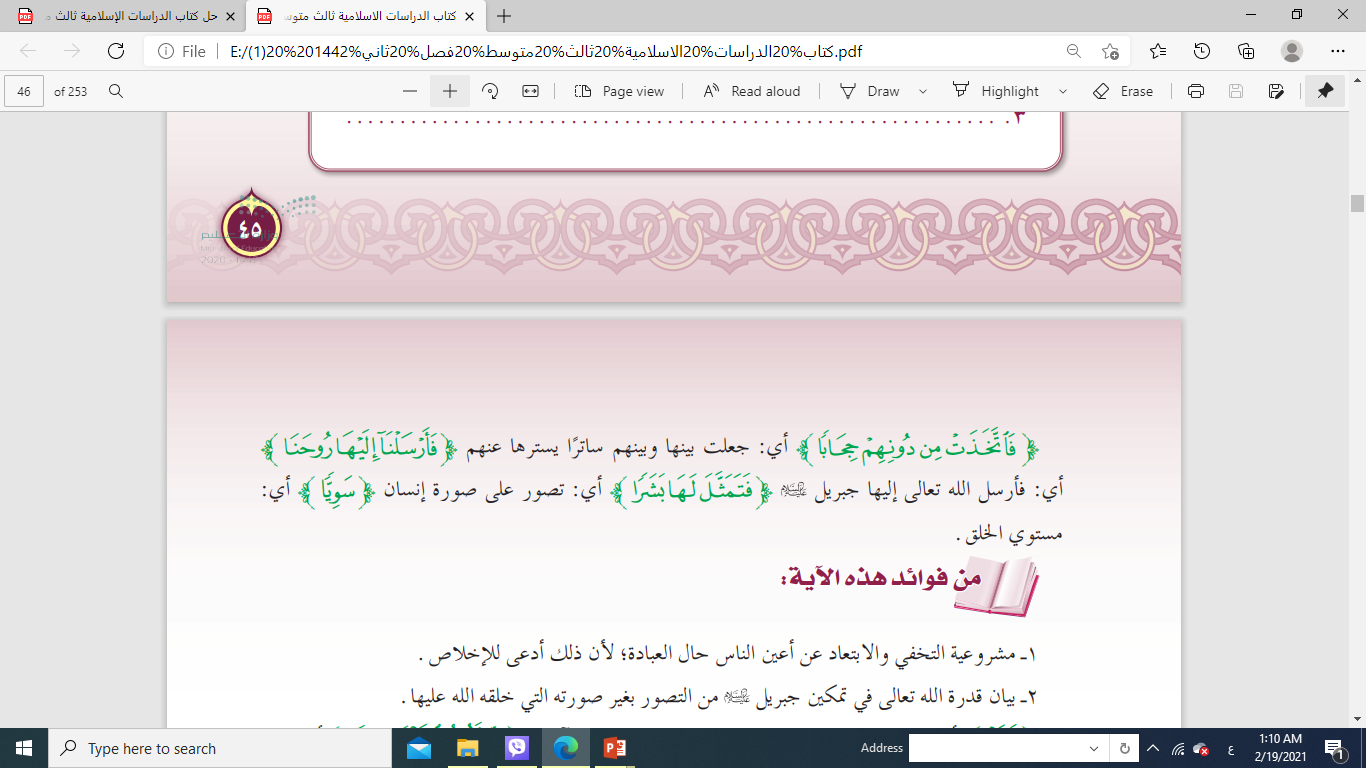 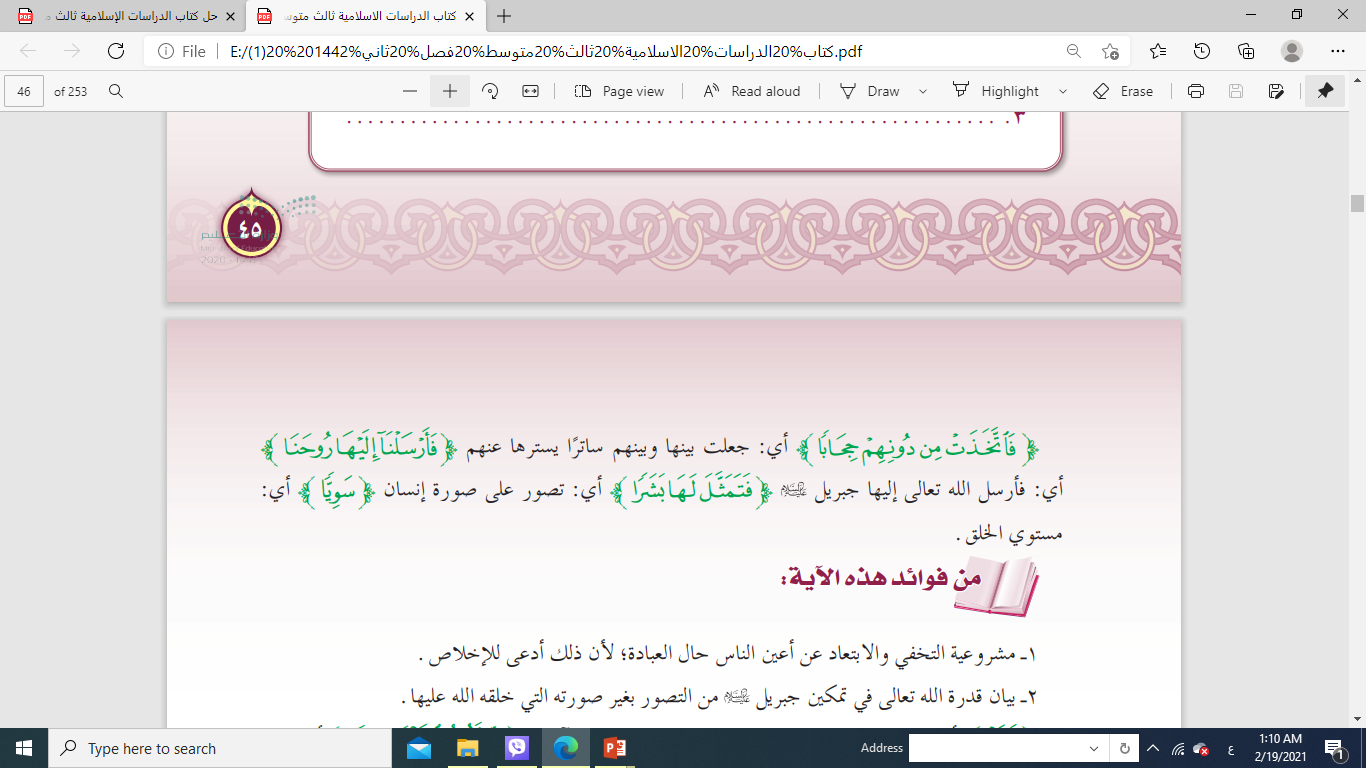 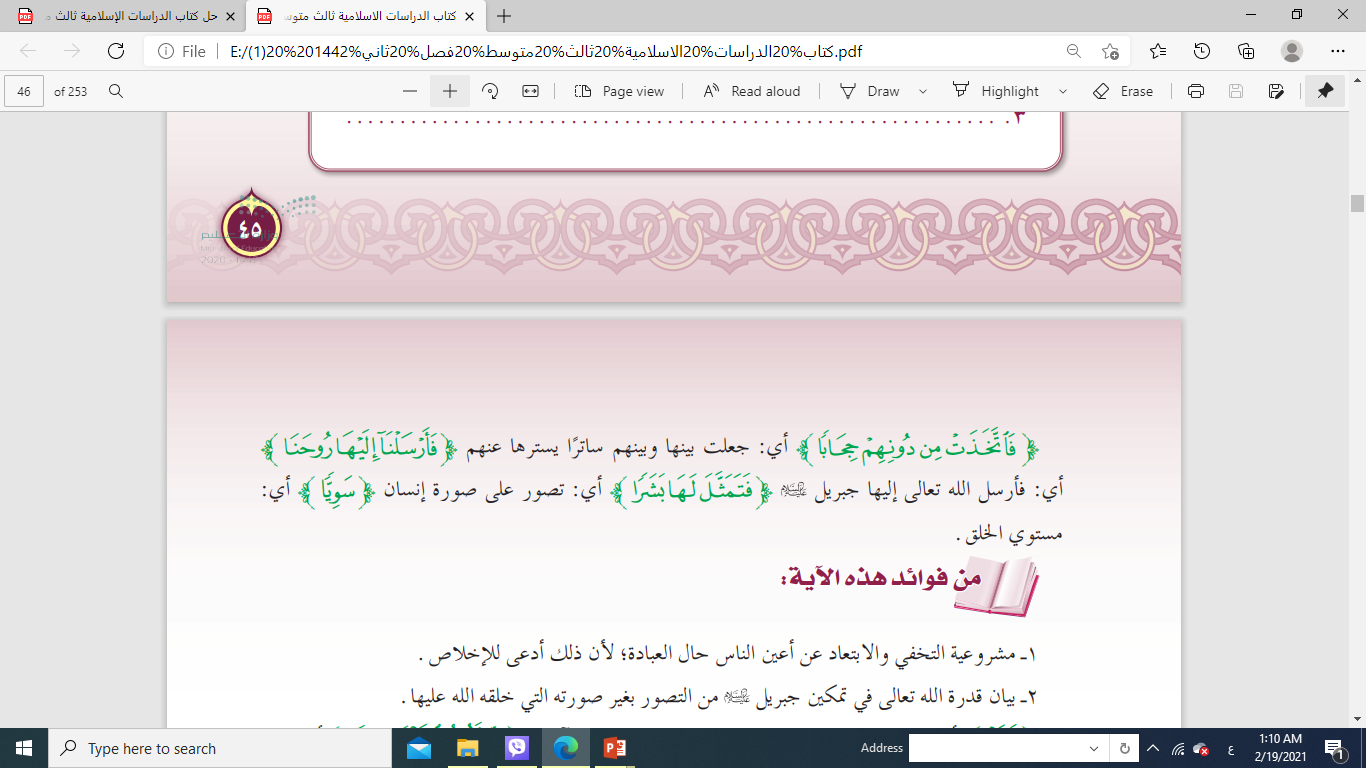 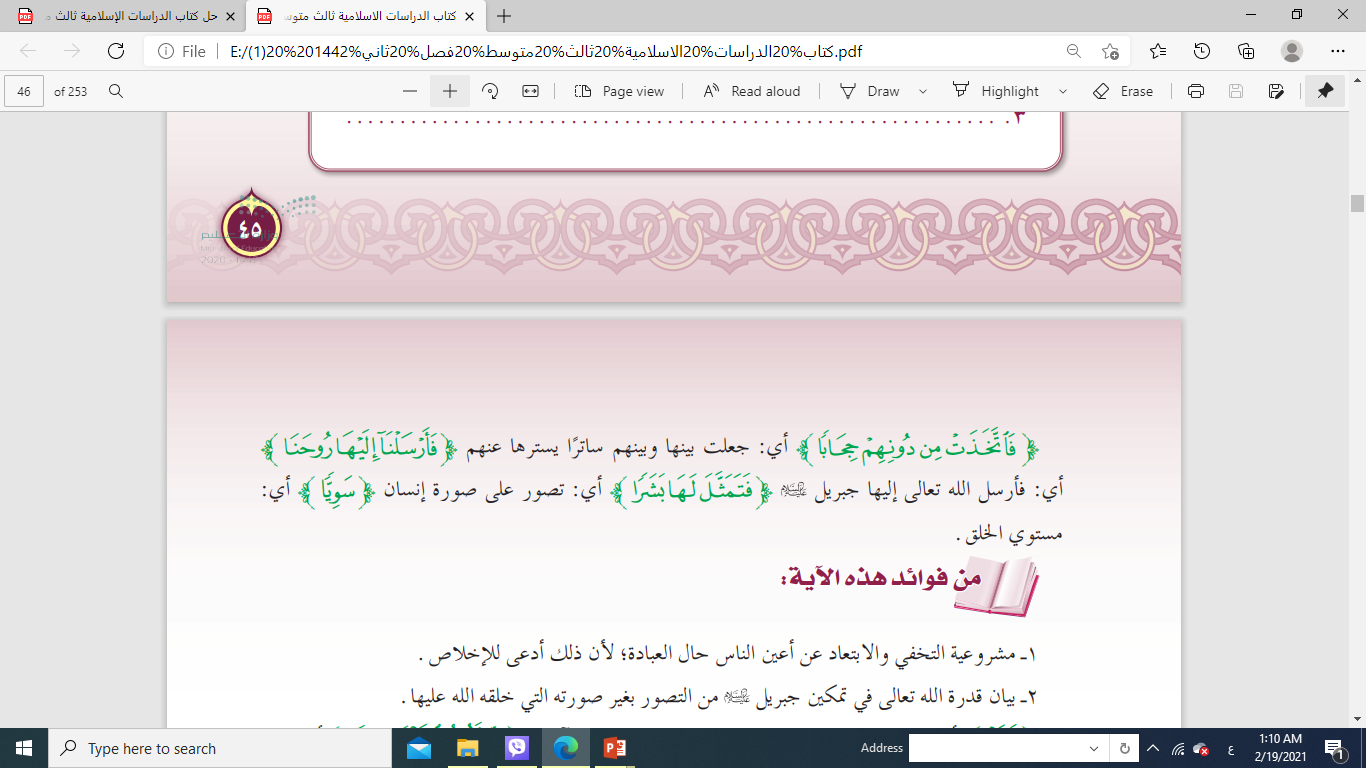 من فوائد الآيات
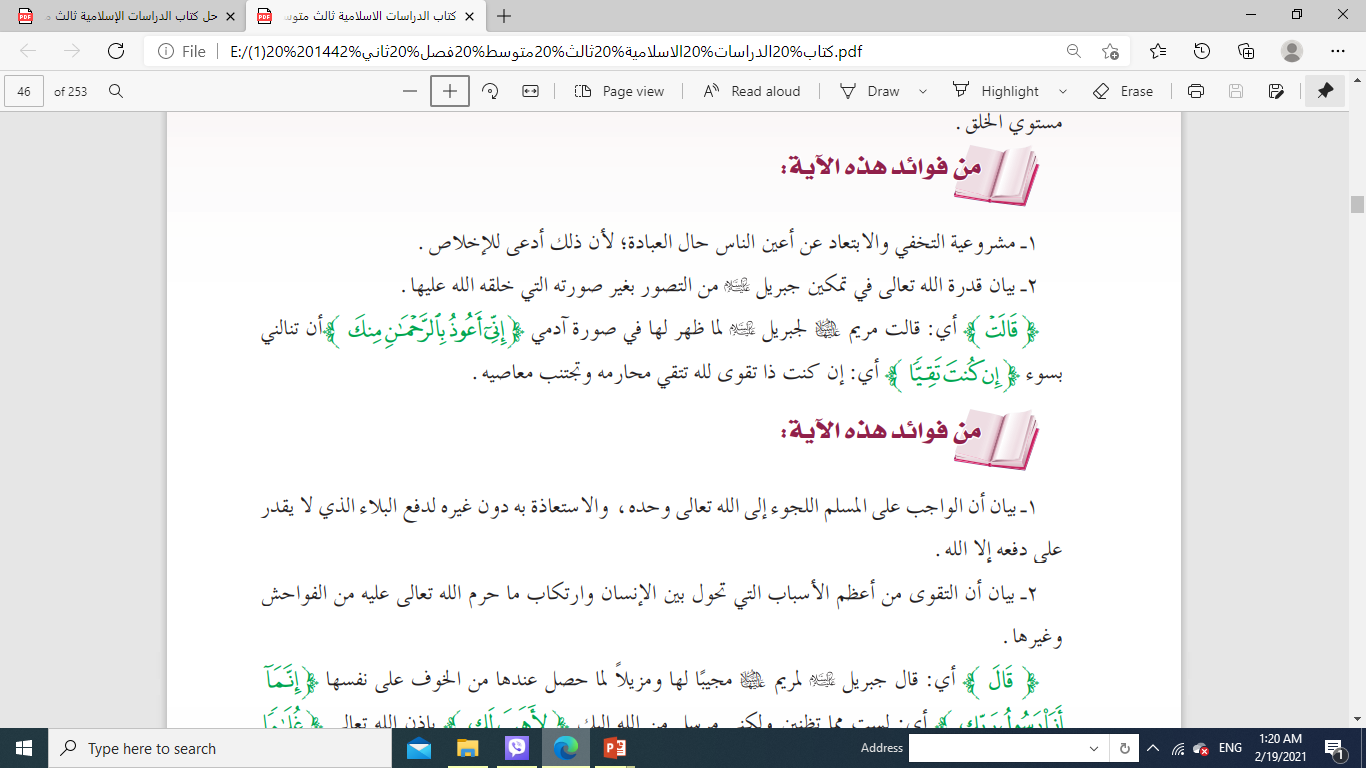 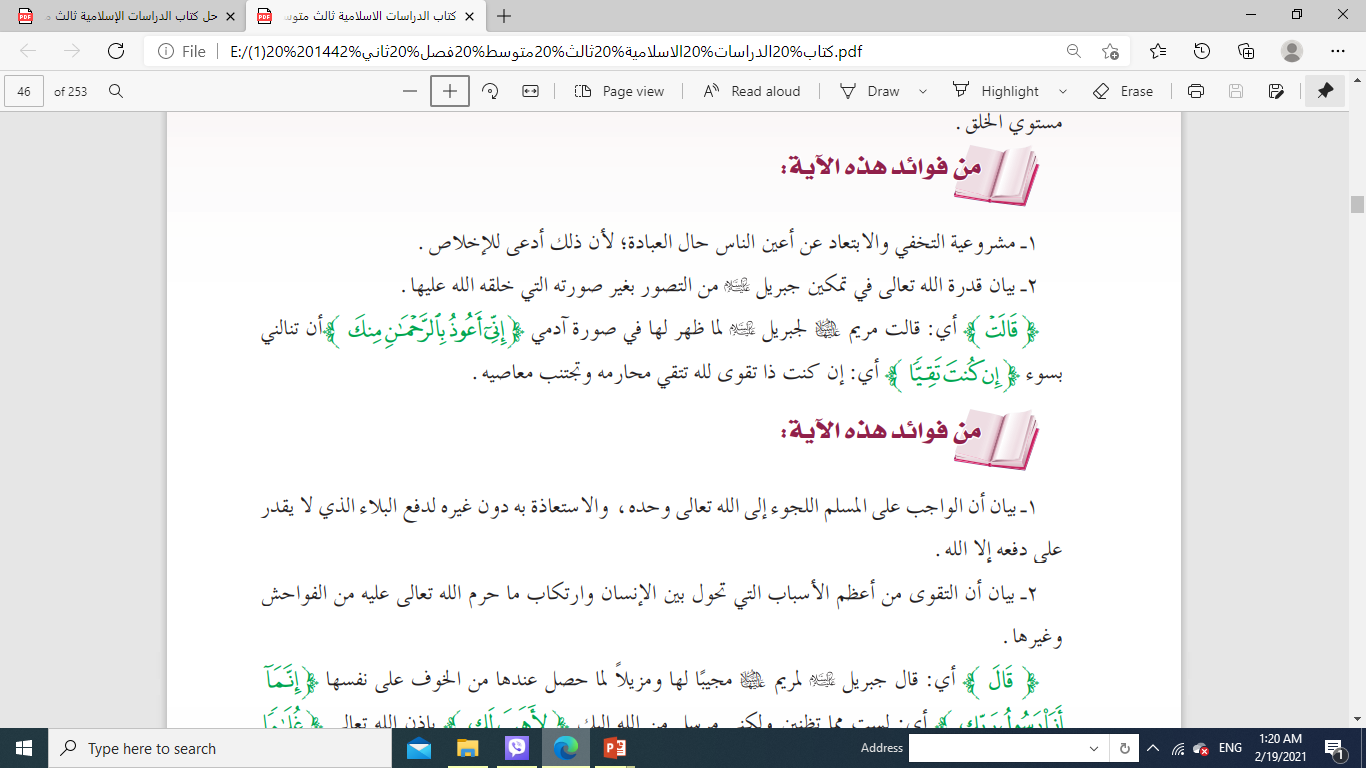 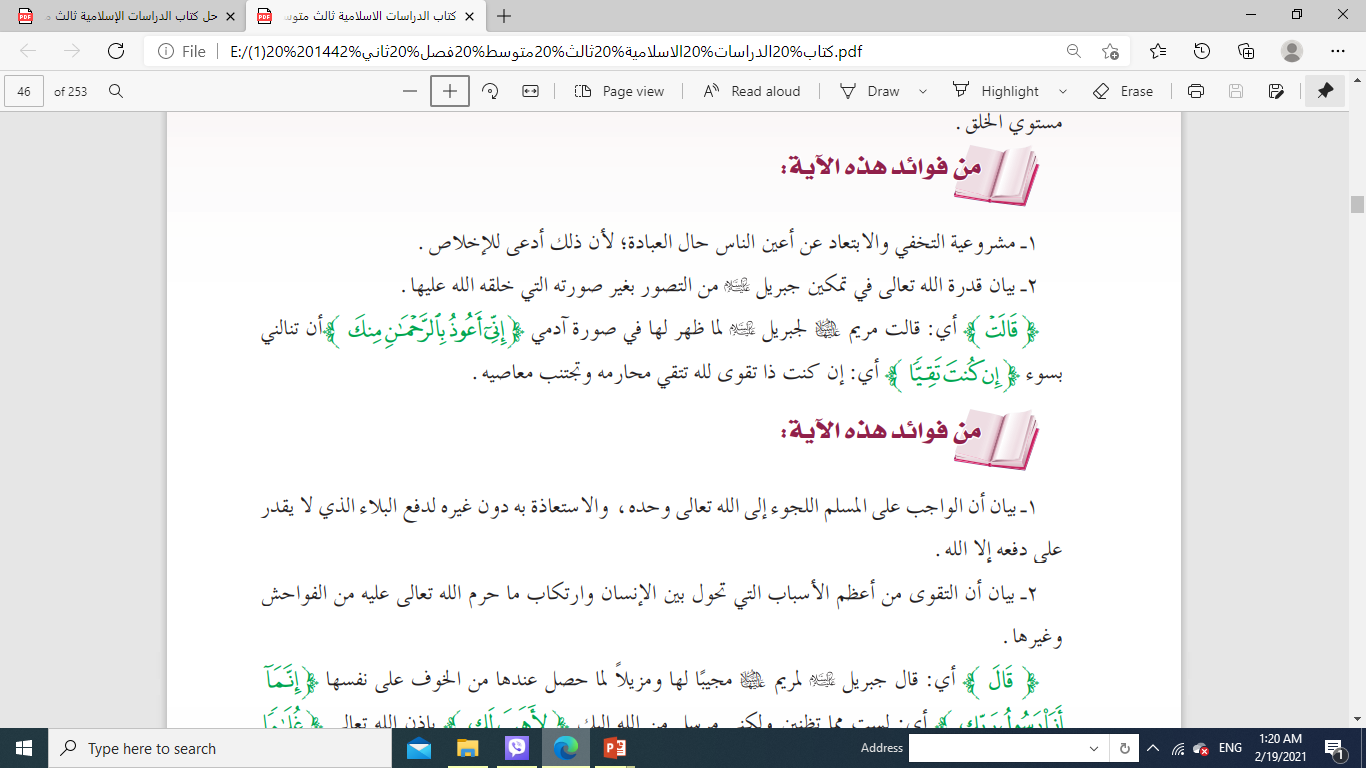 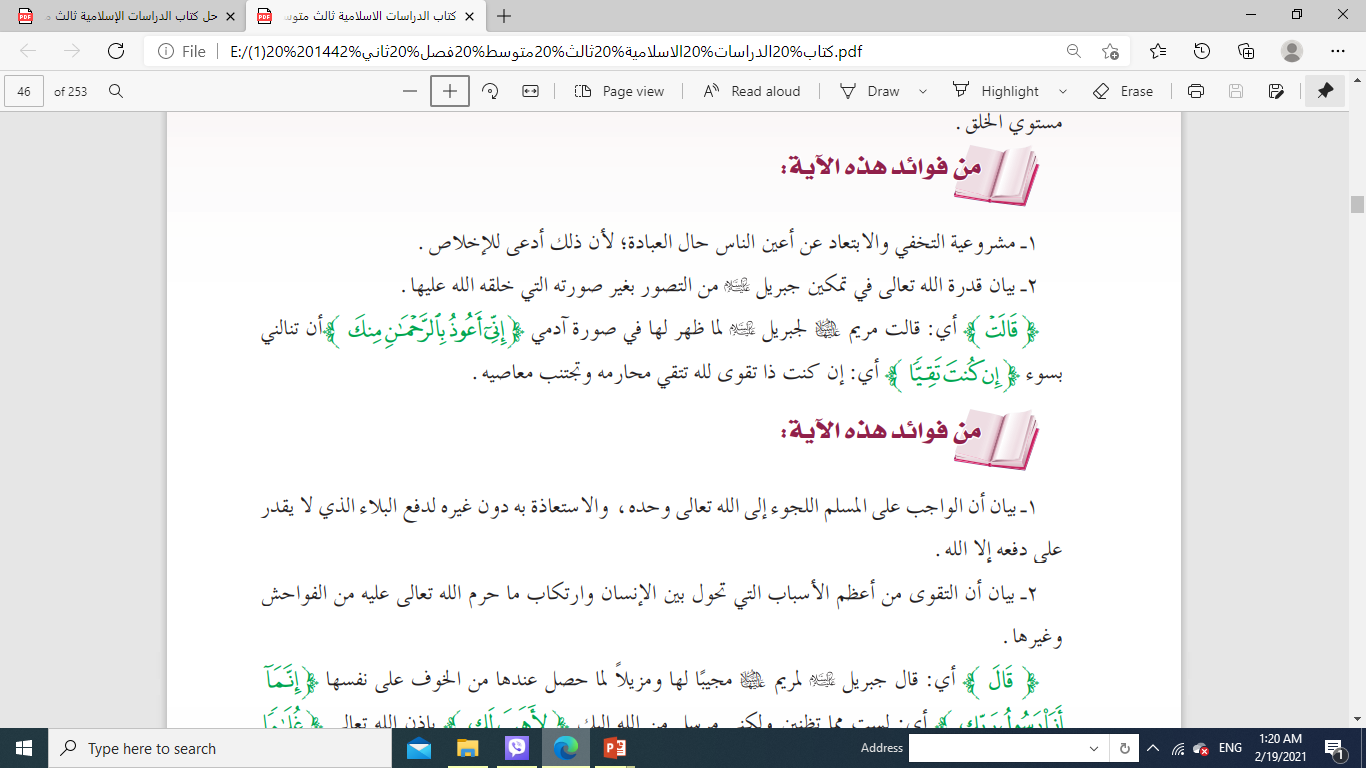 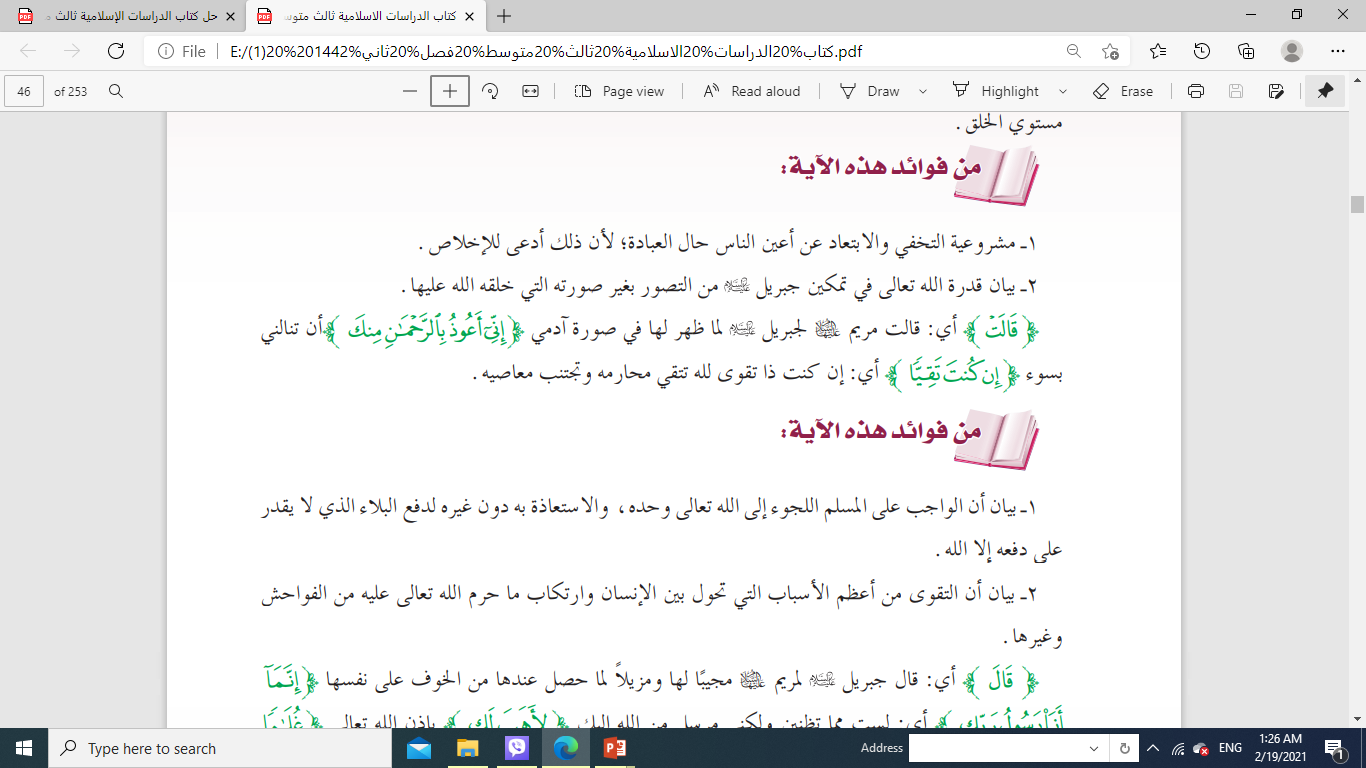 من فوائد الآيات
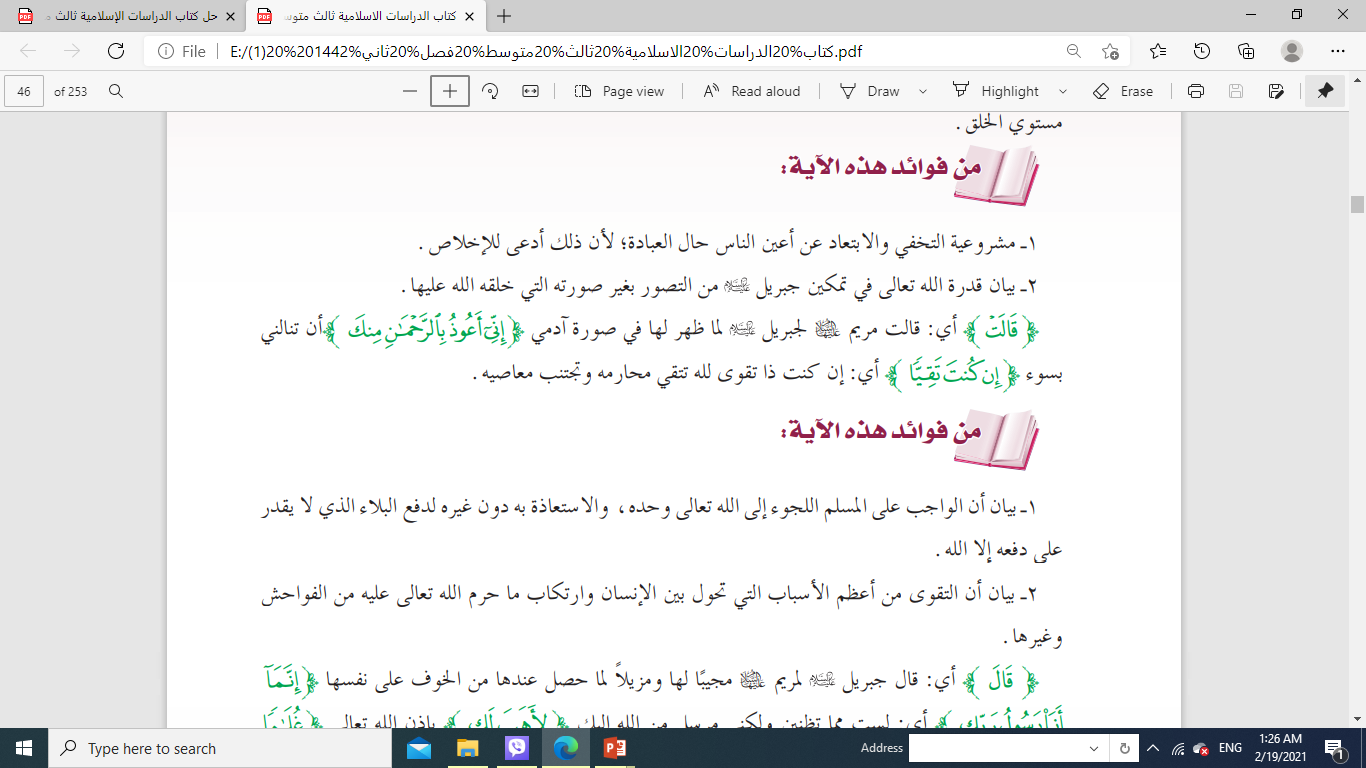 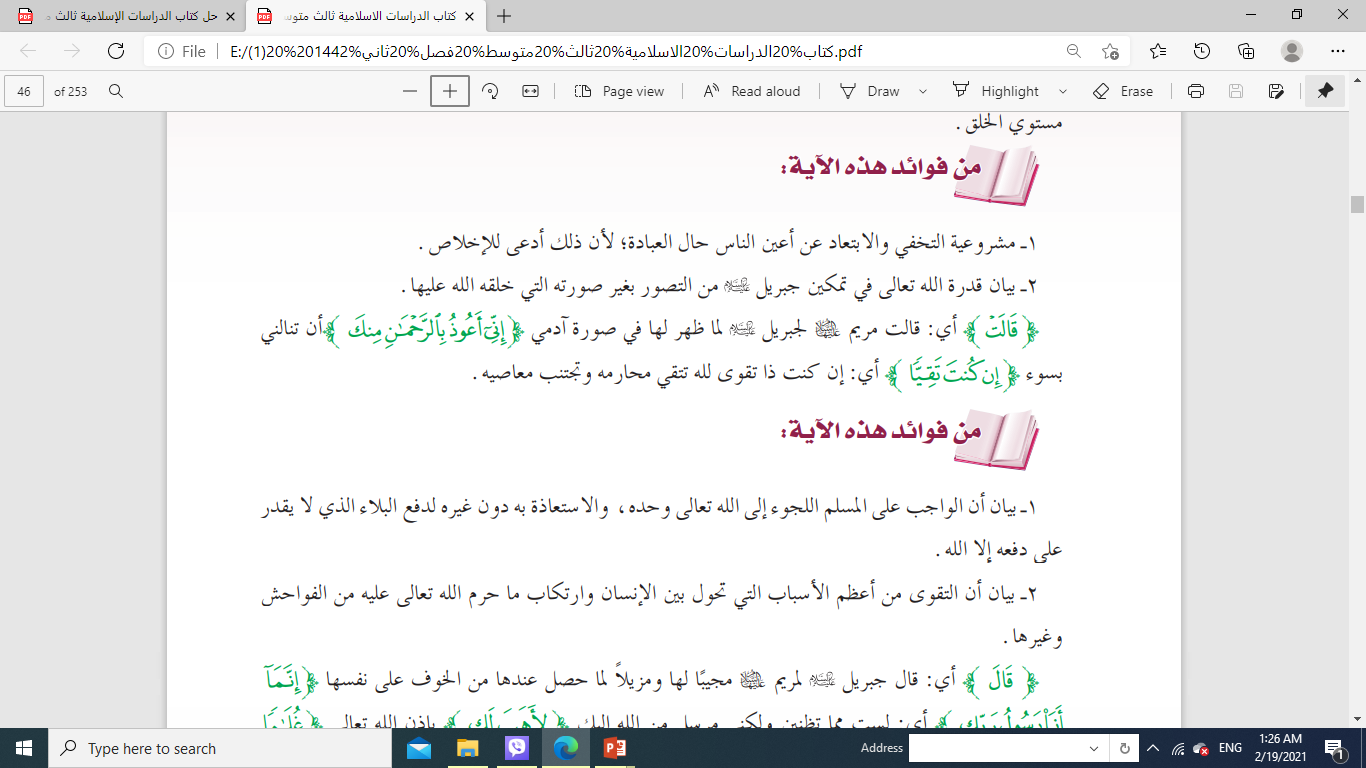 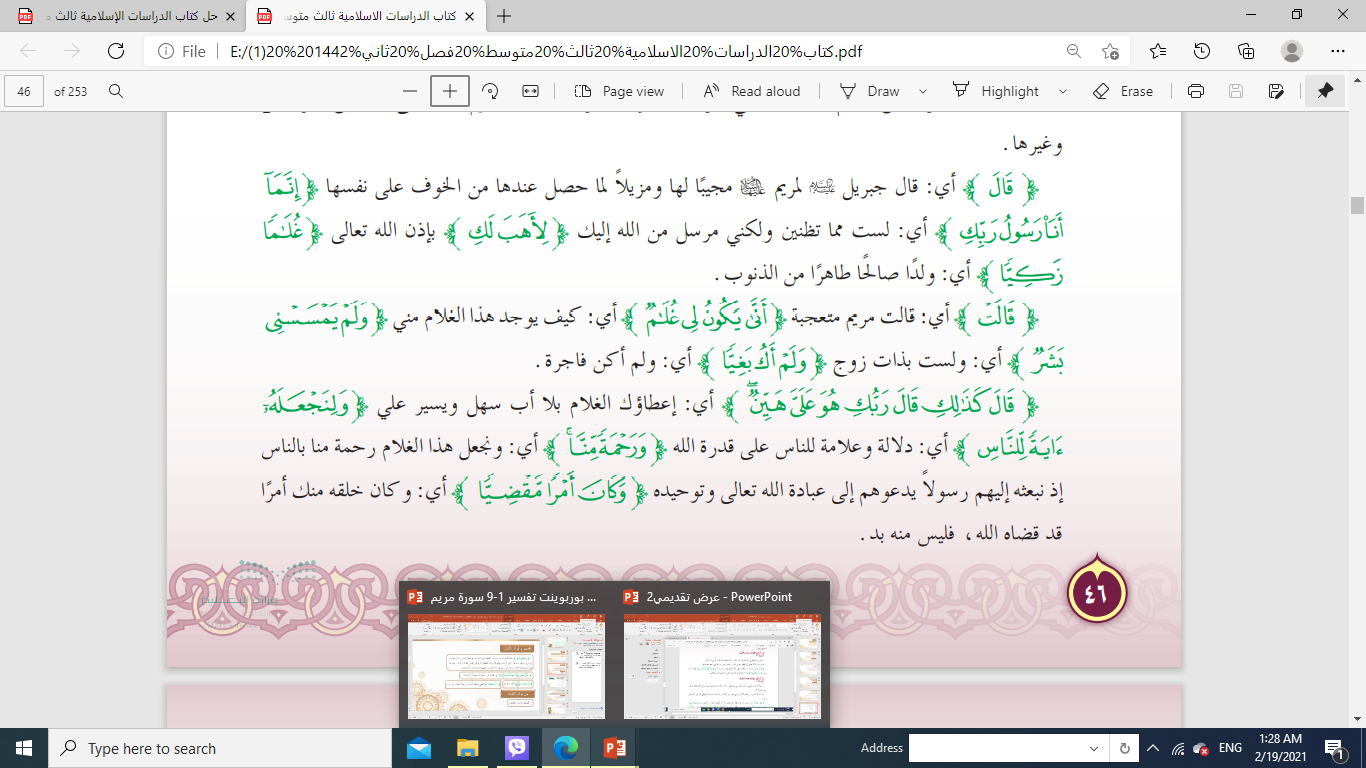 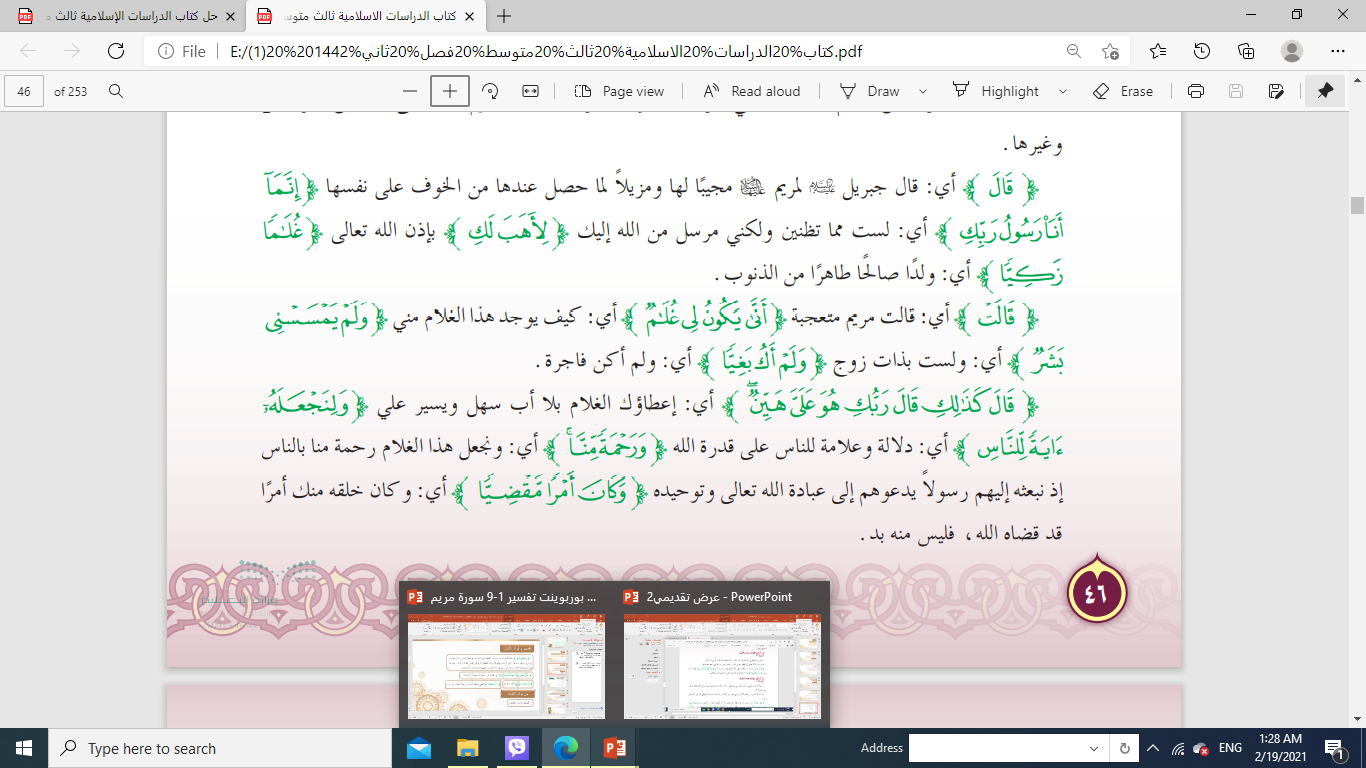 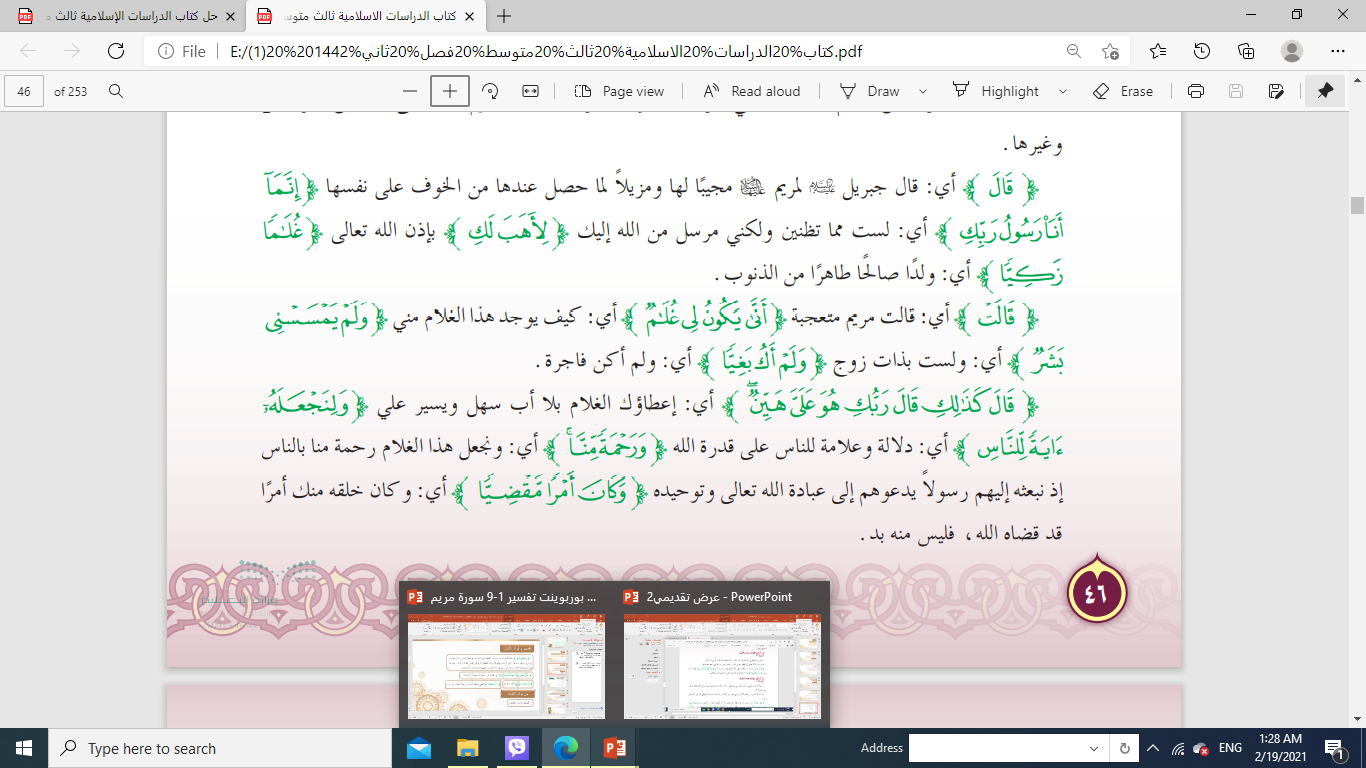 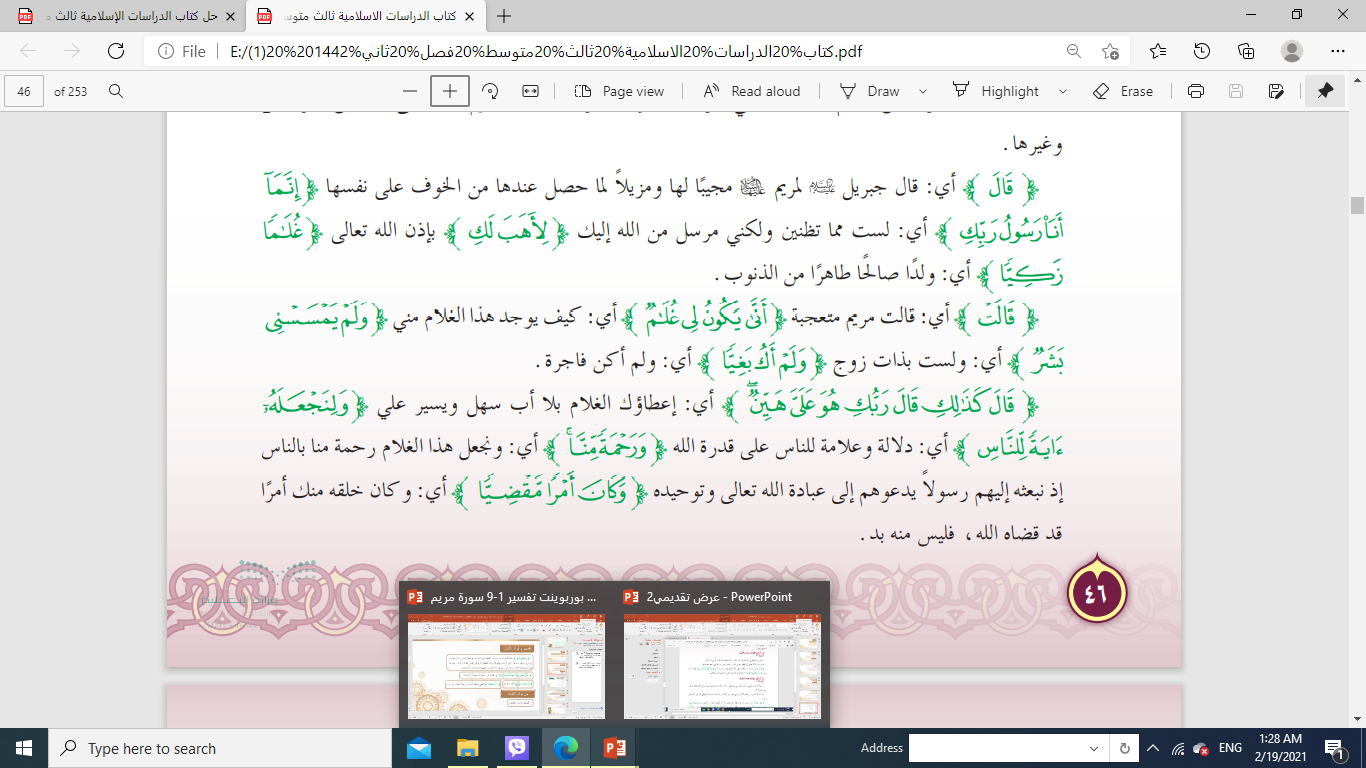 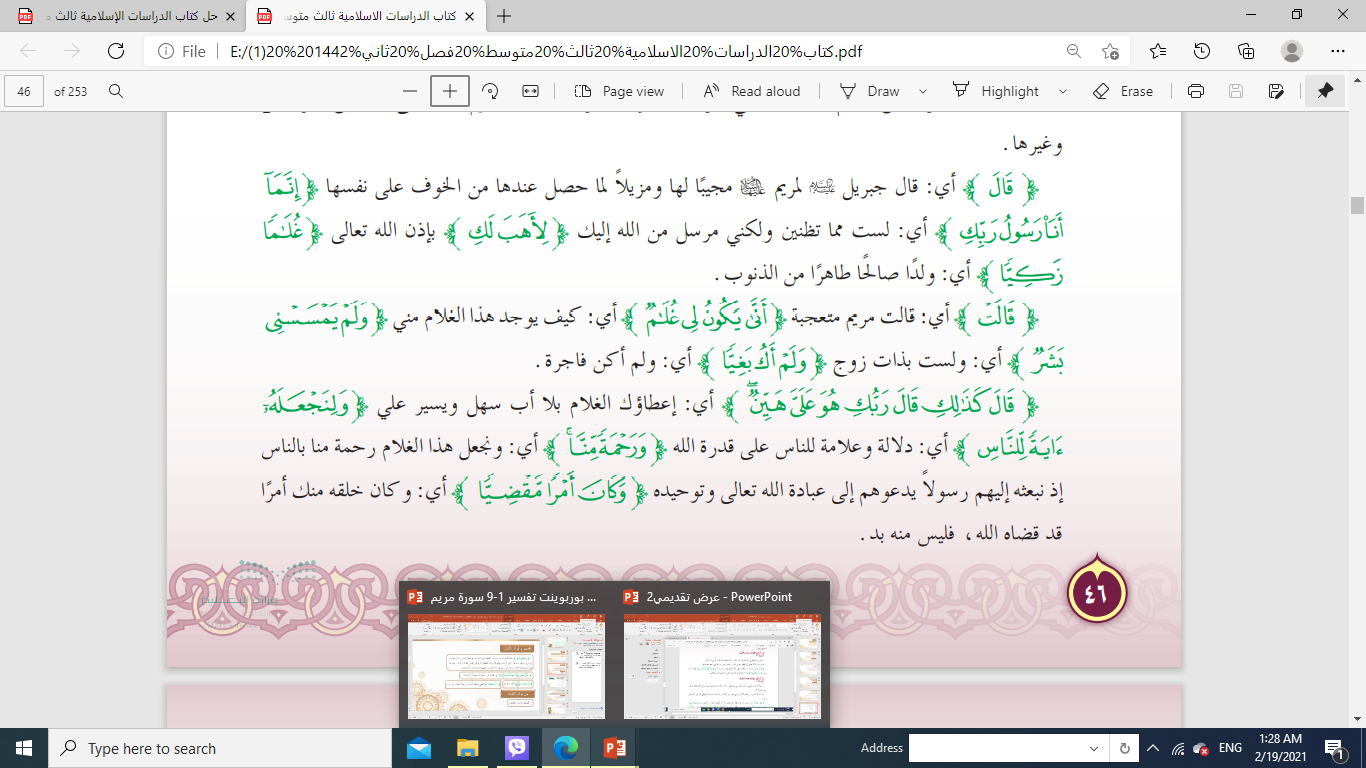 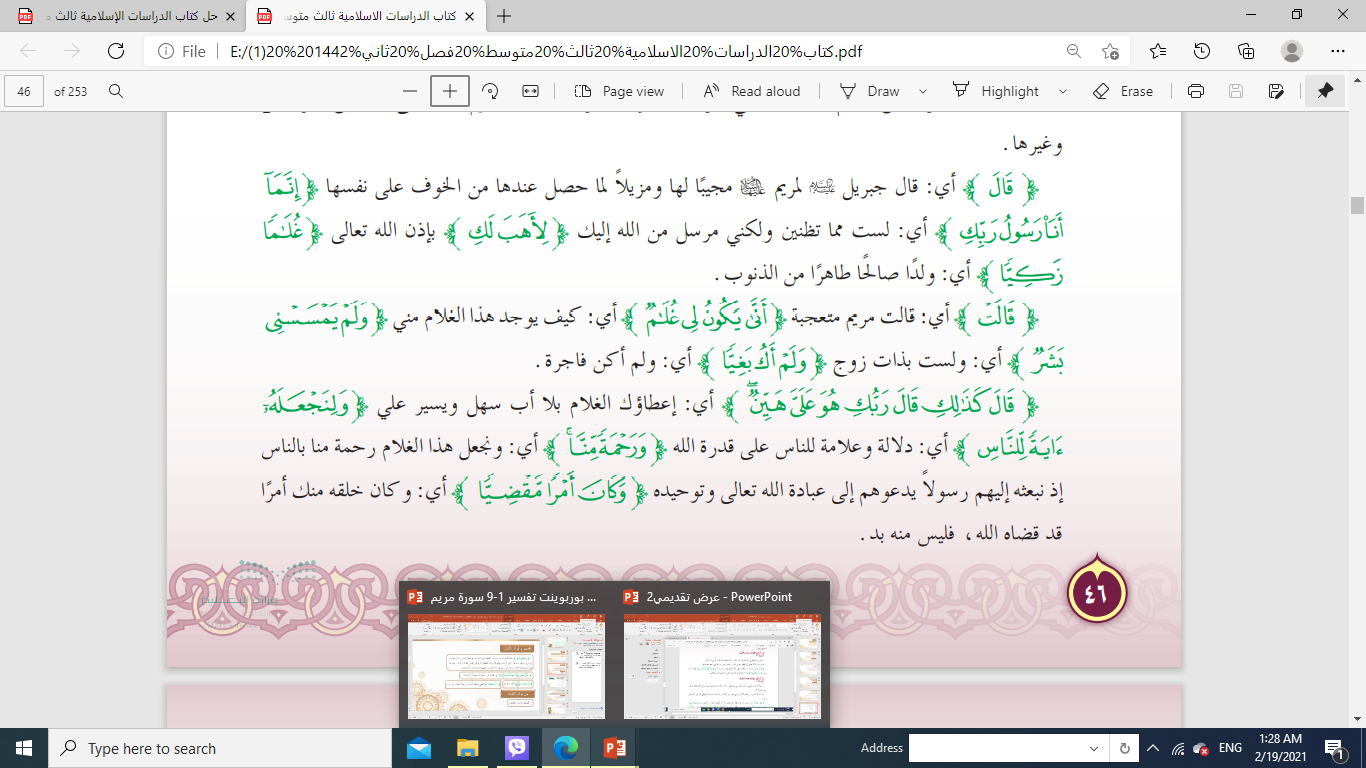 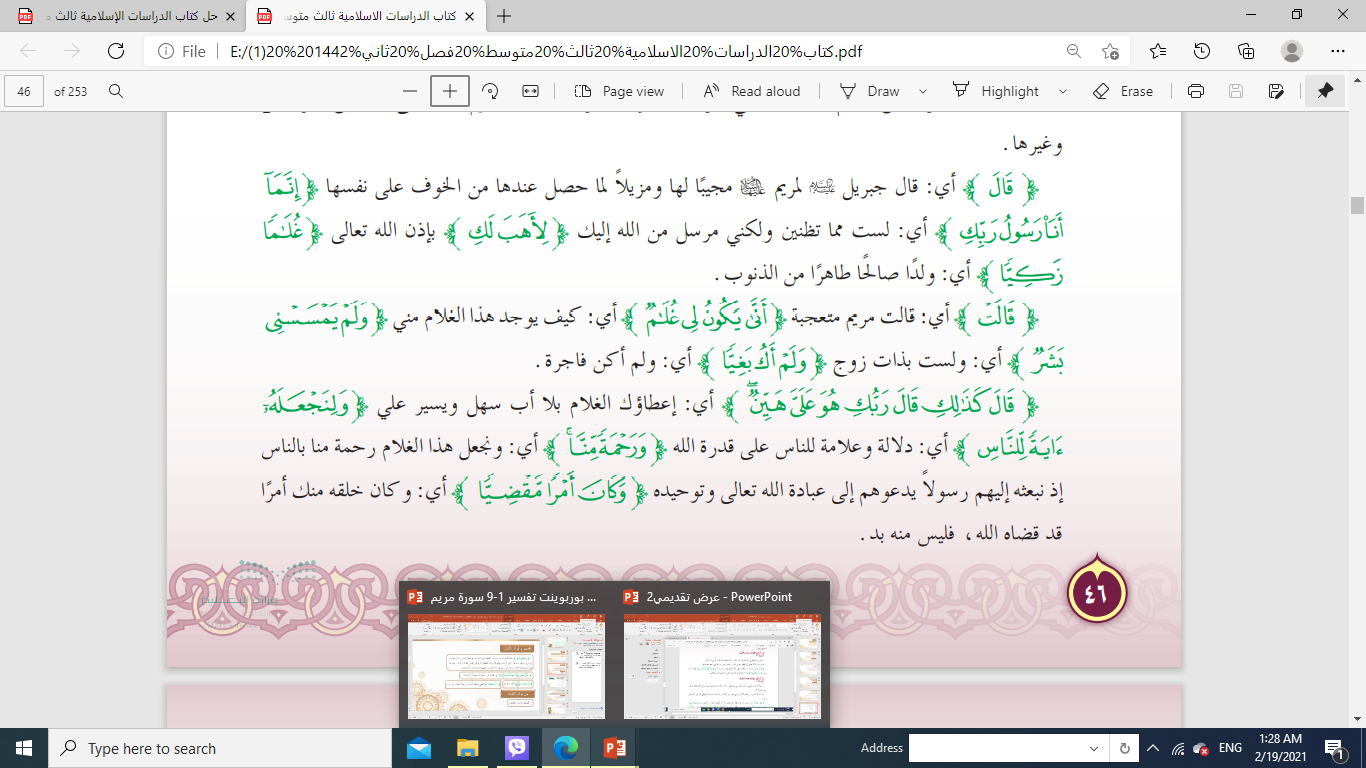 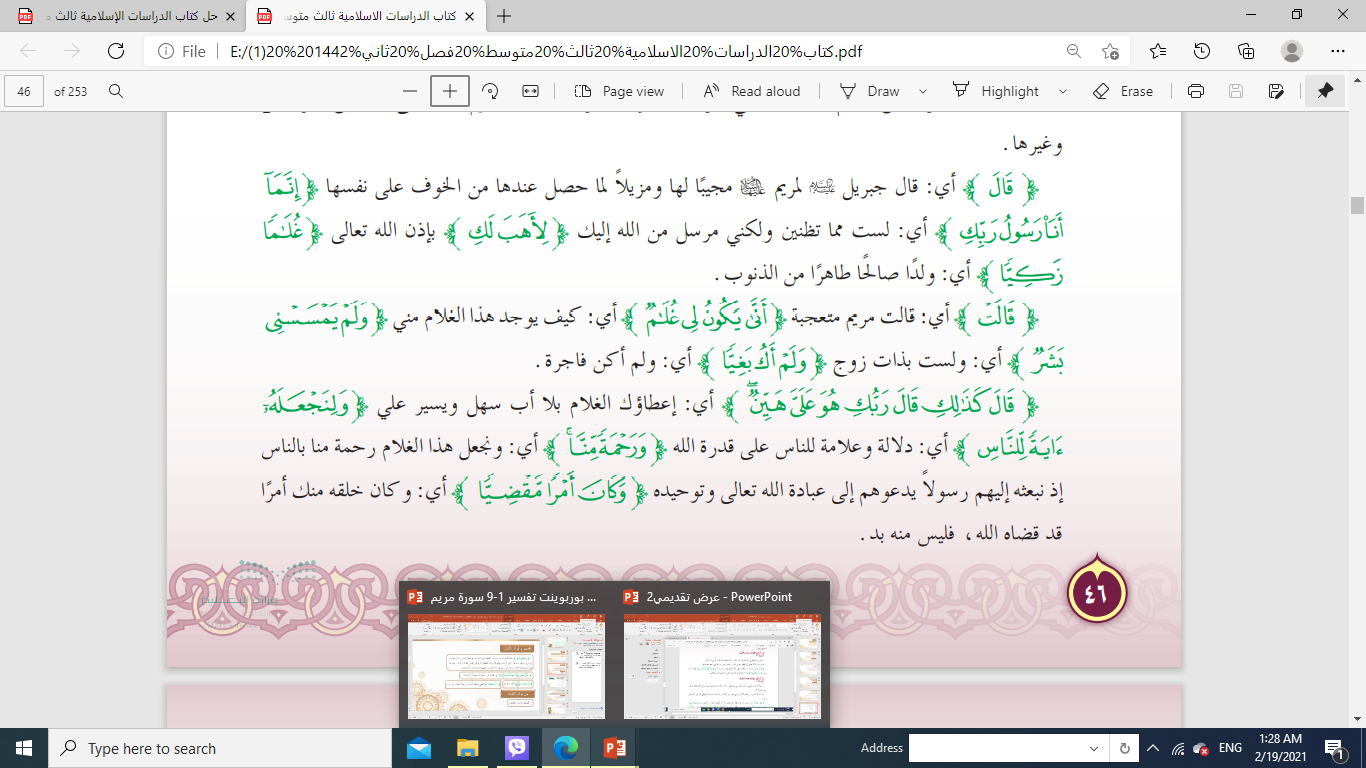 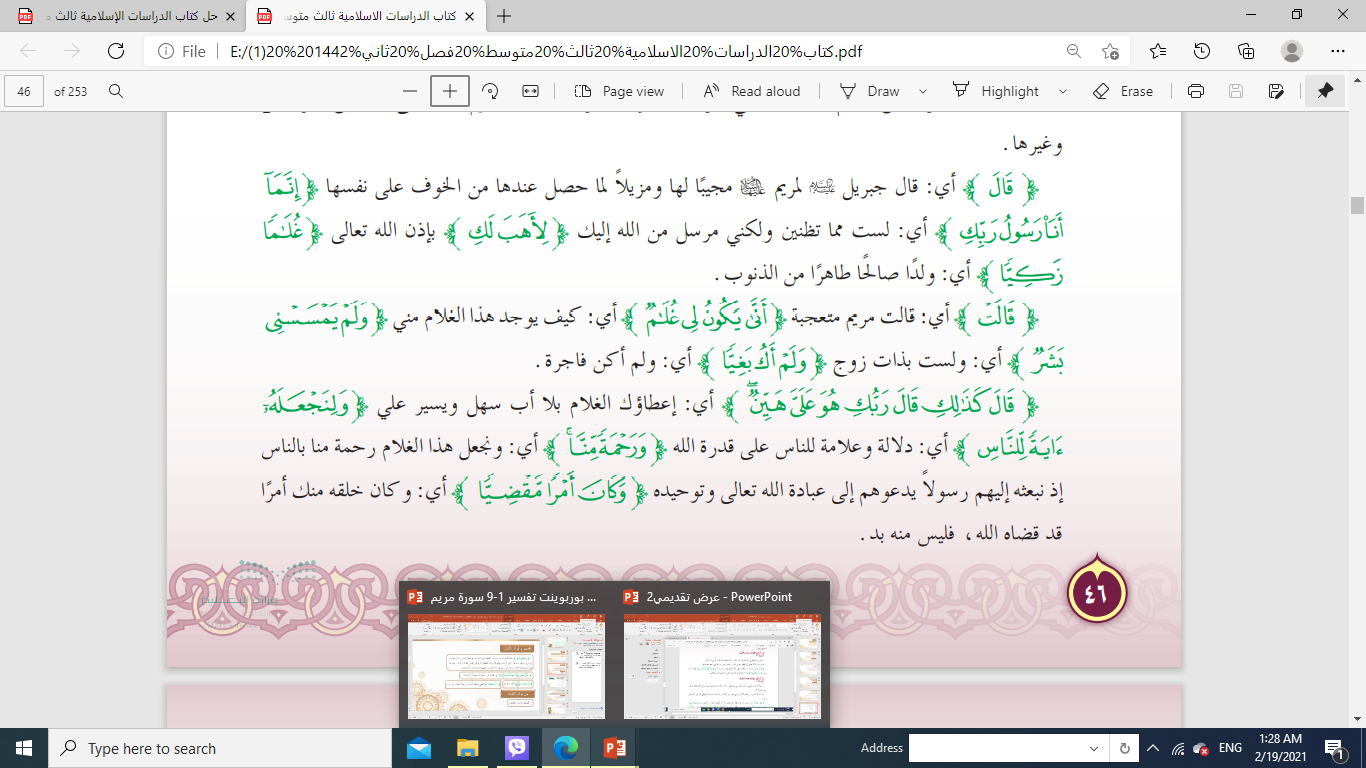 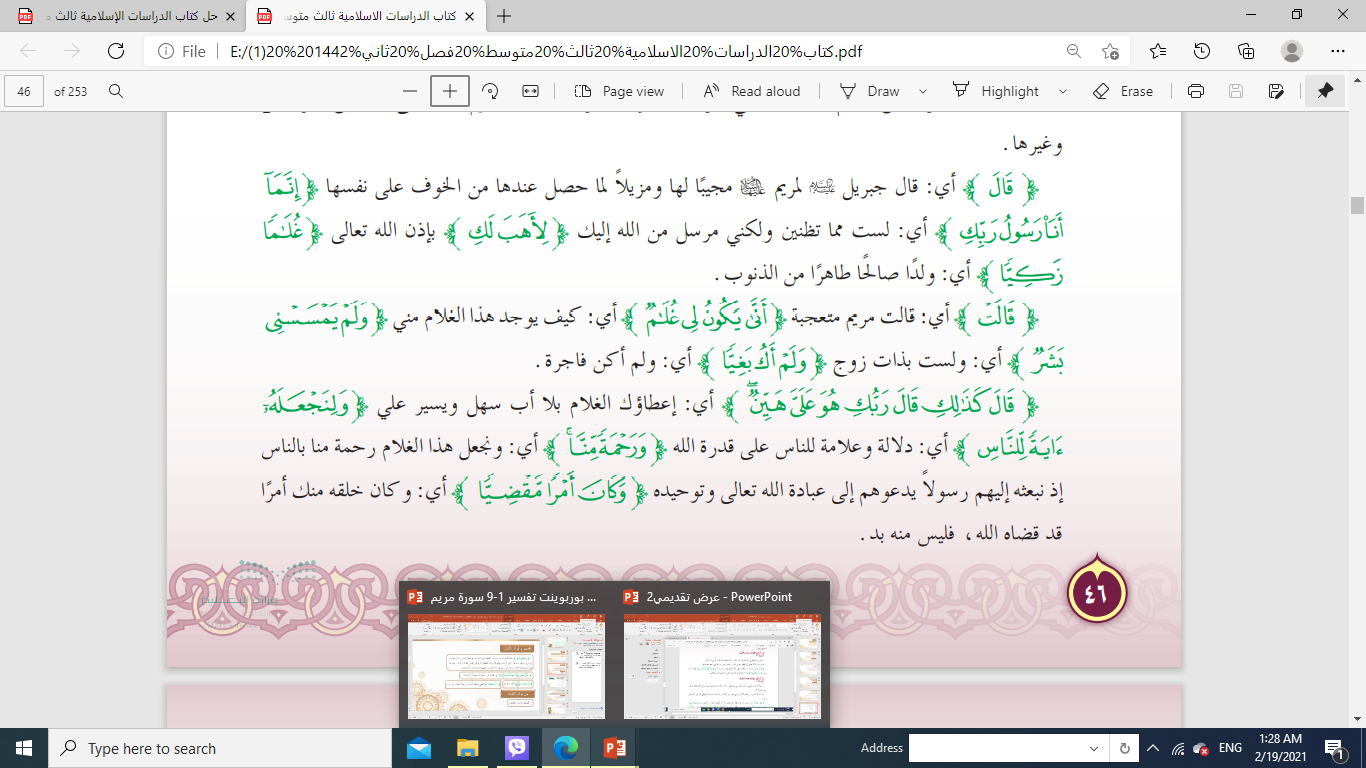 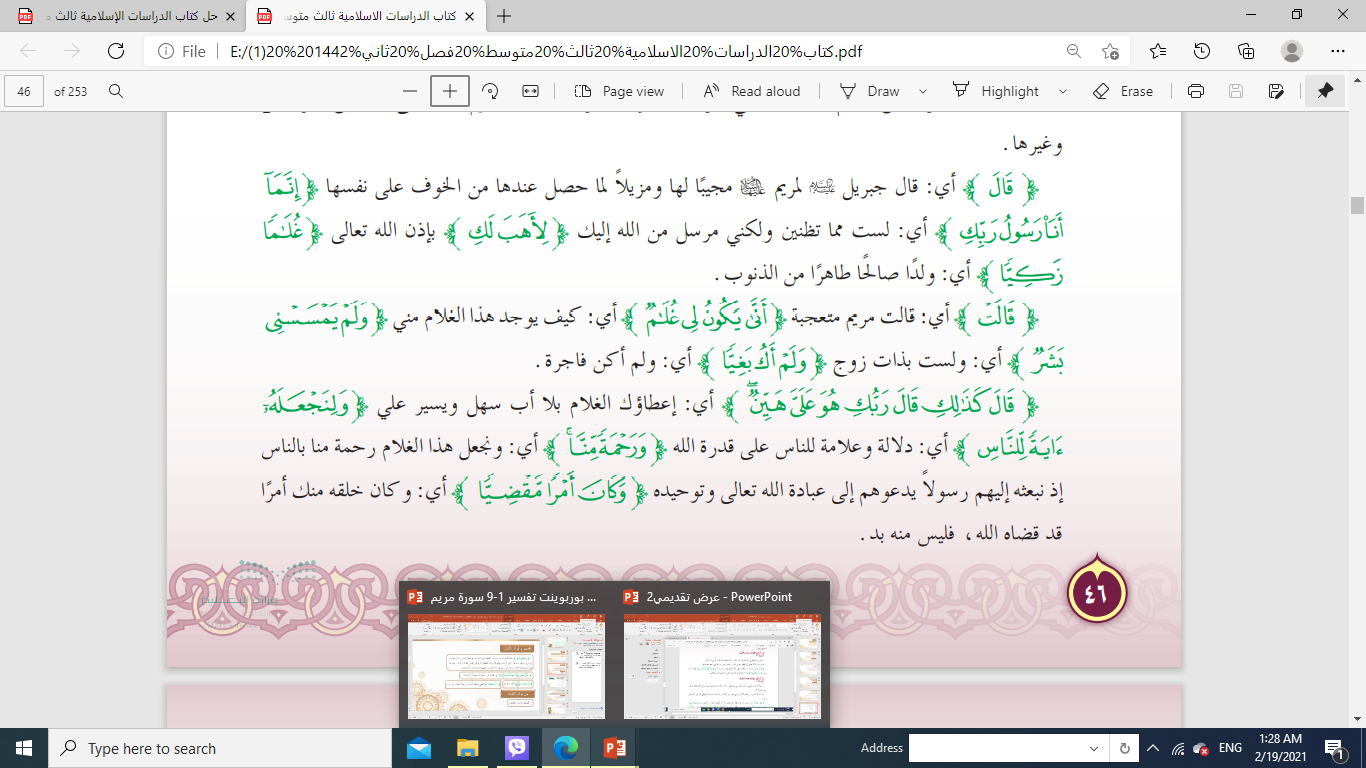 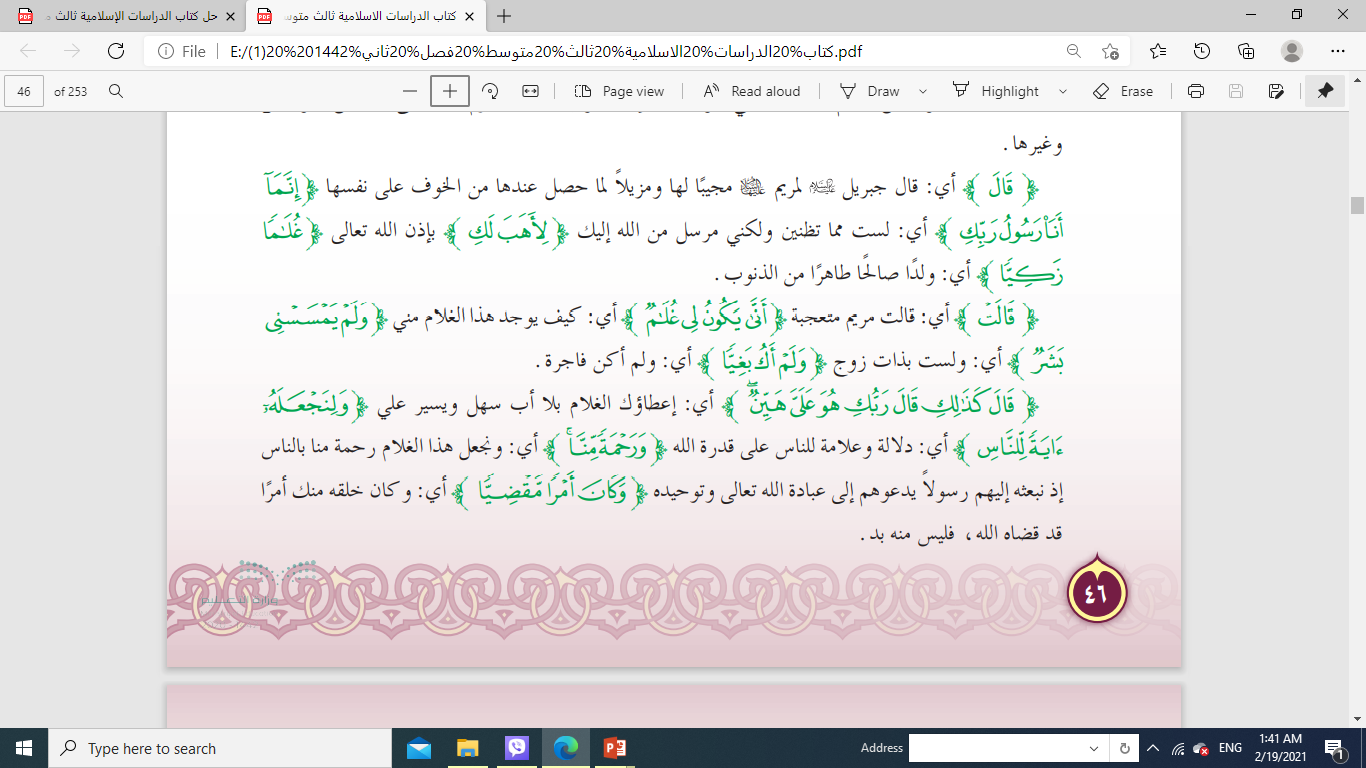 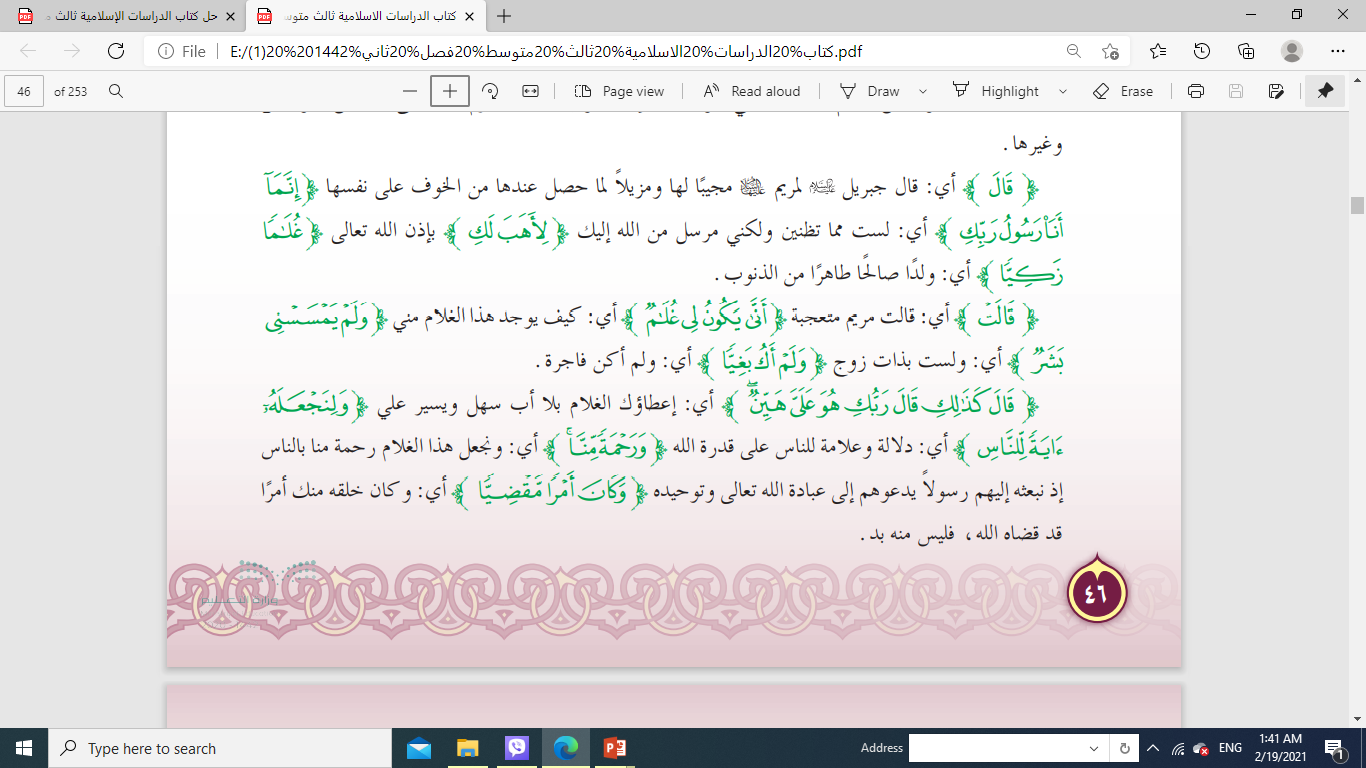 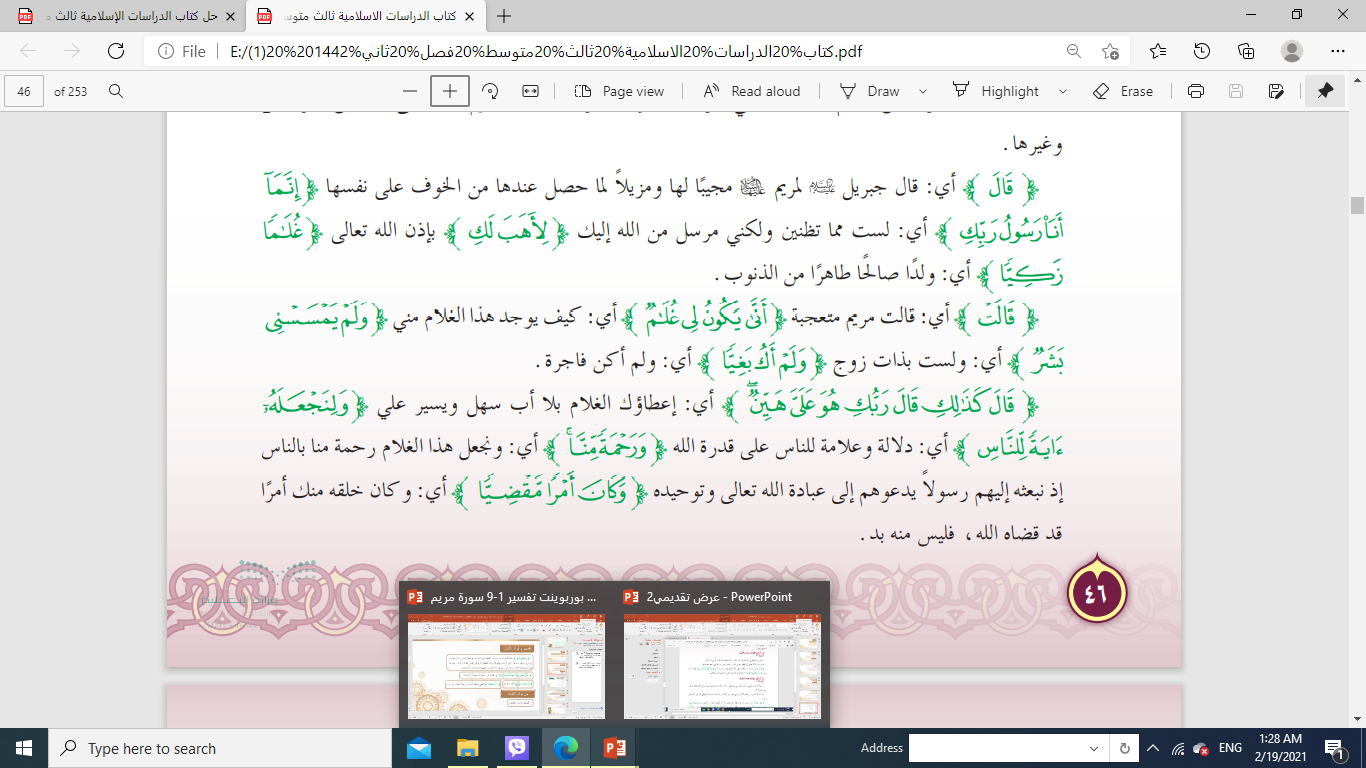 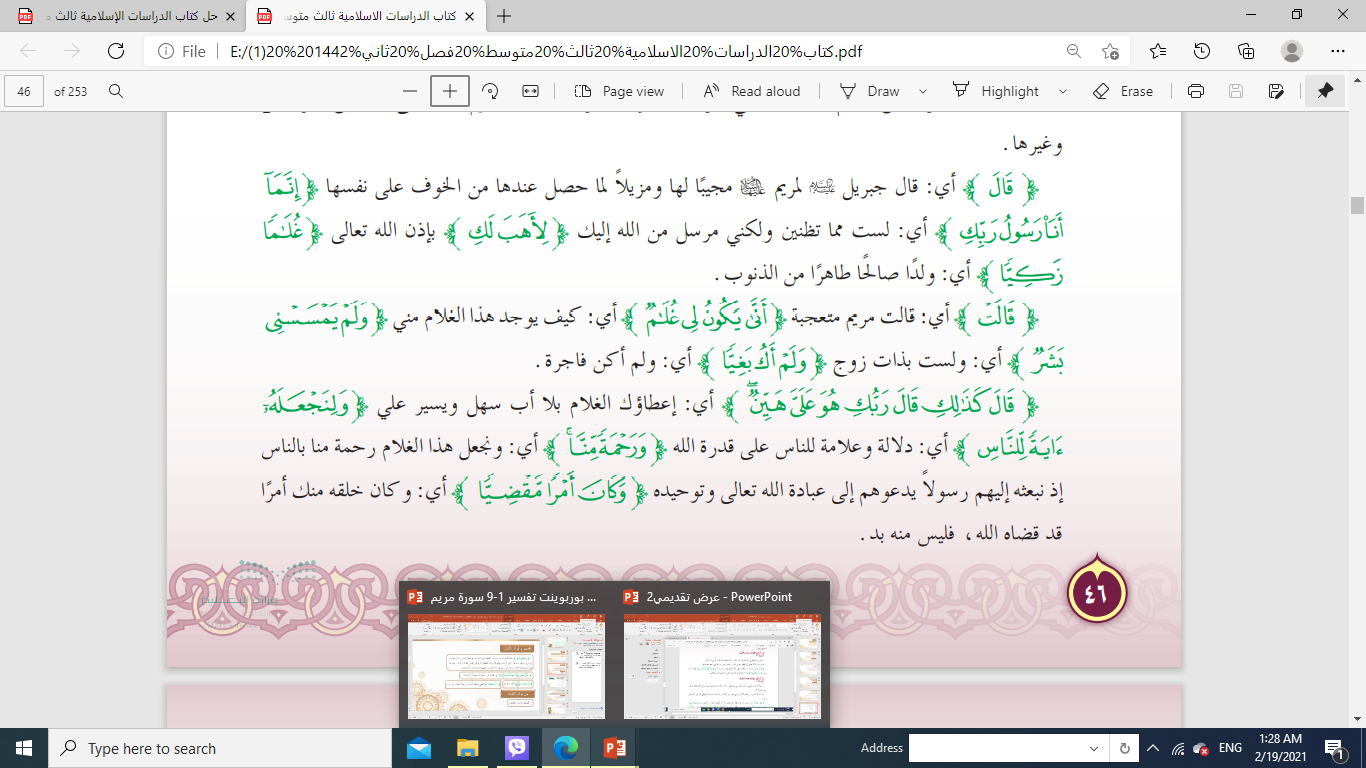 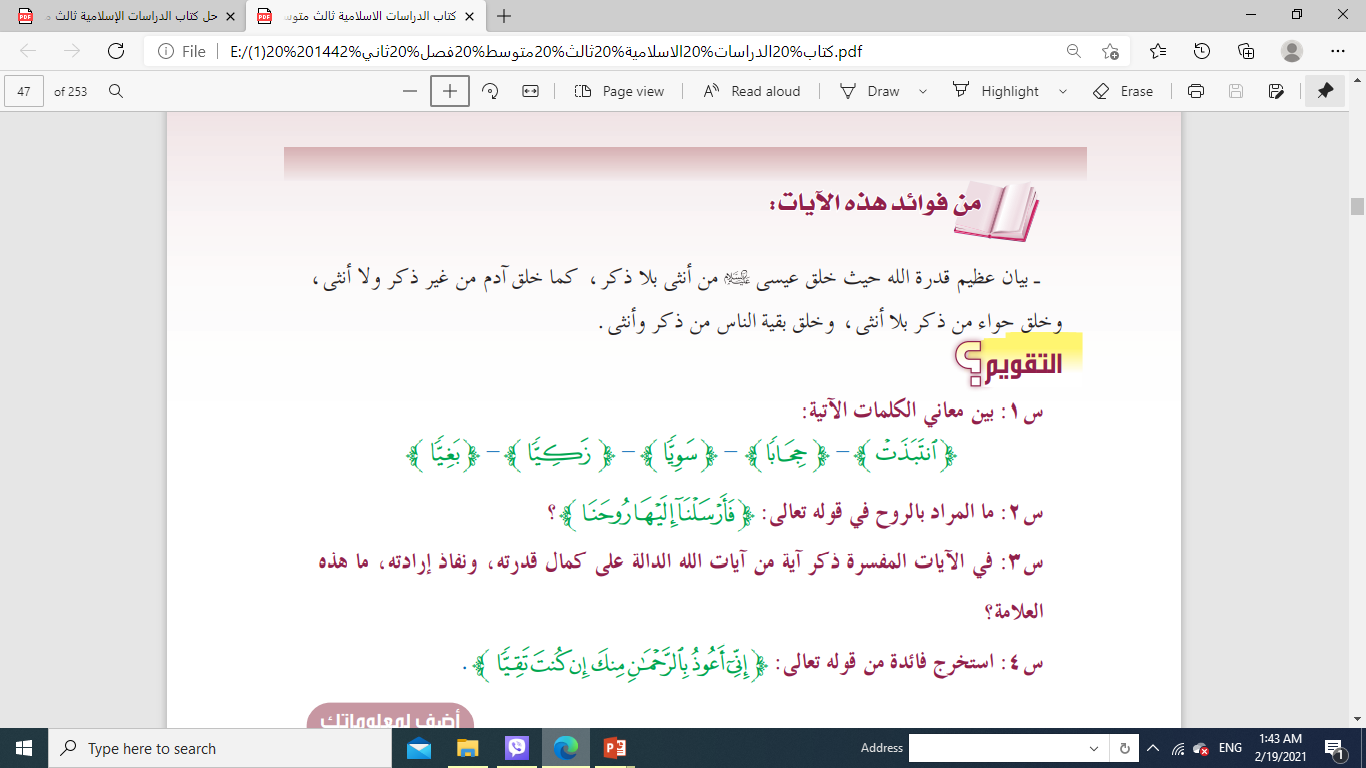 من فوائد الآيات
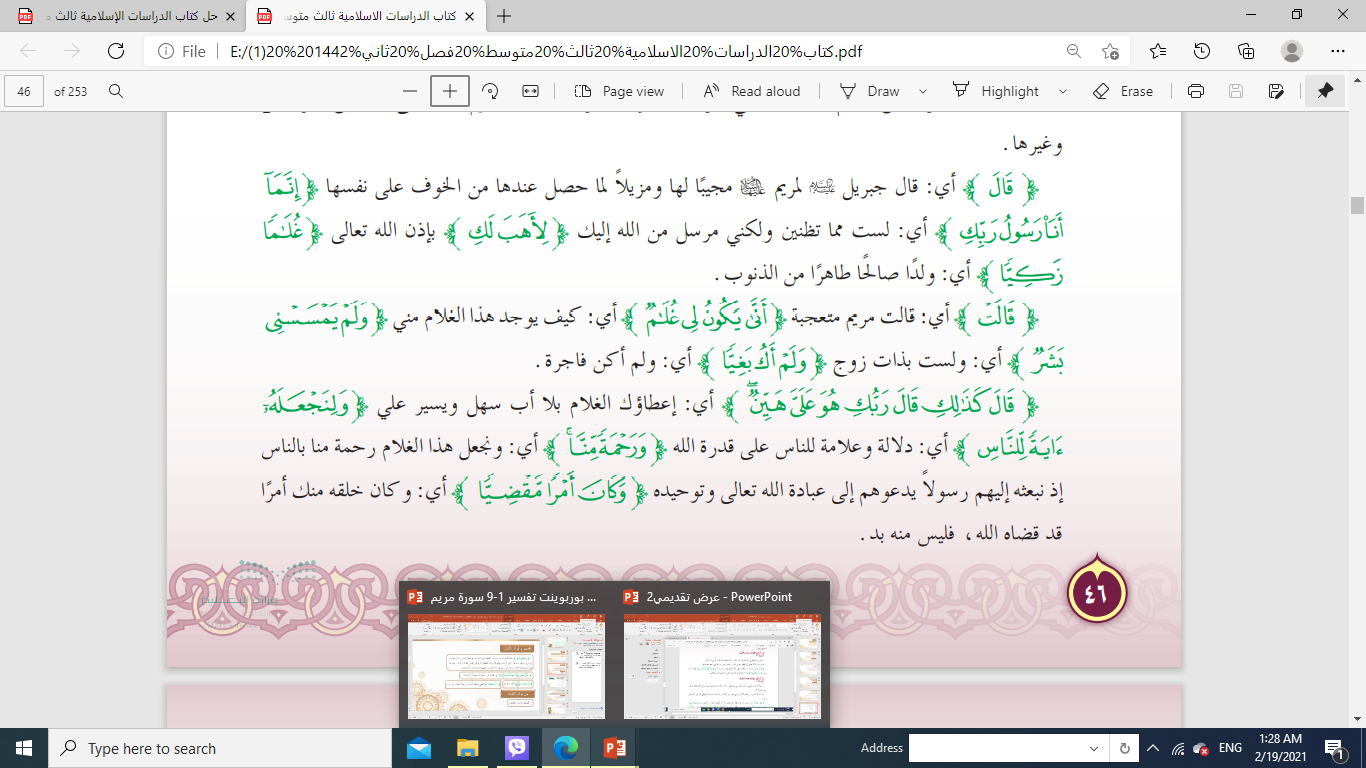 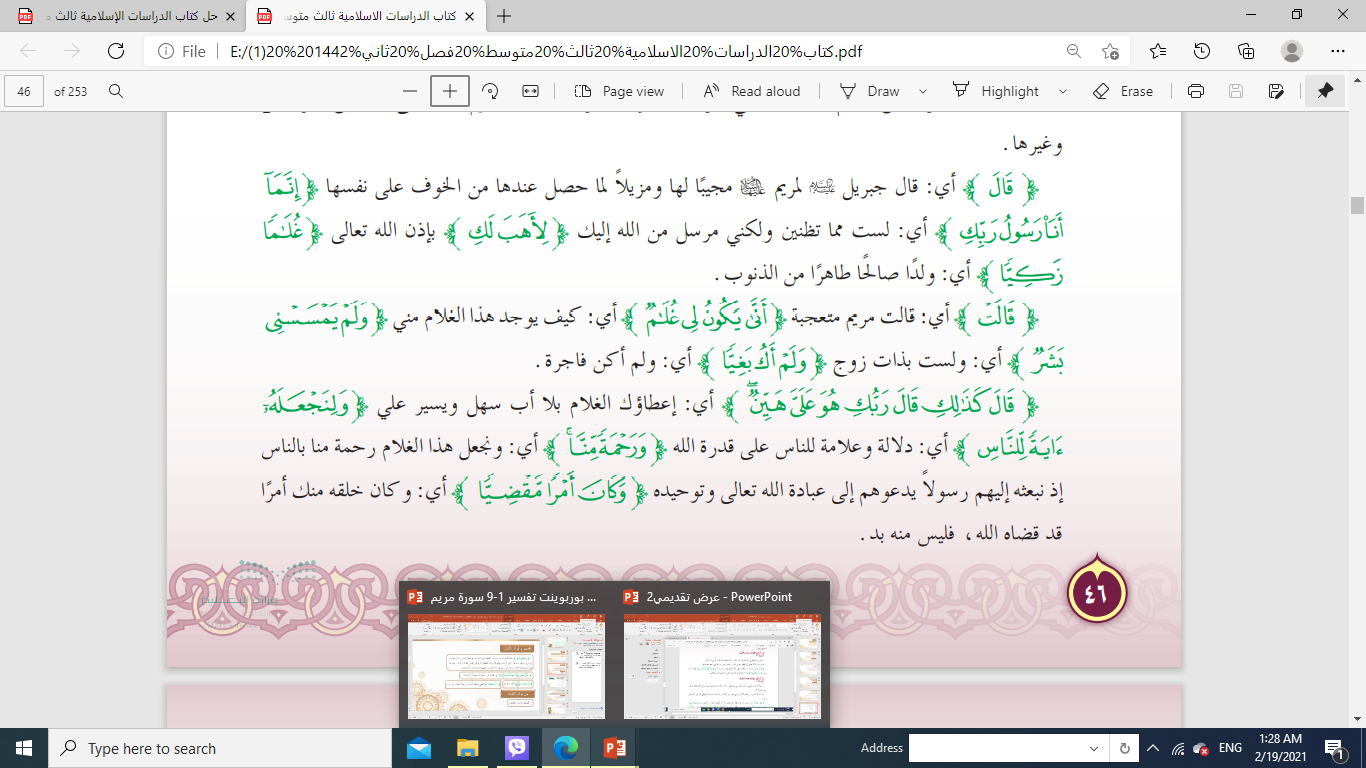 التقويم
س1: بين معاني الكلمات التالية
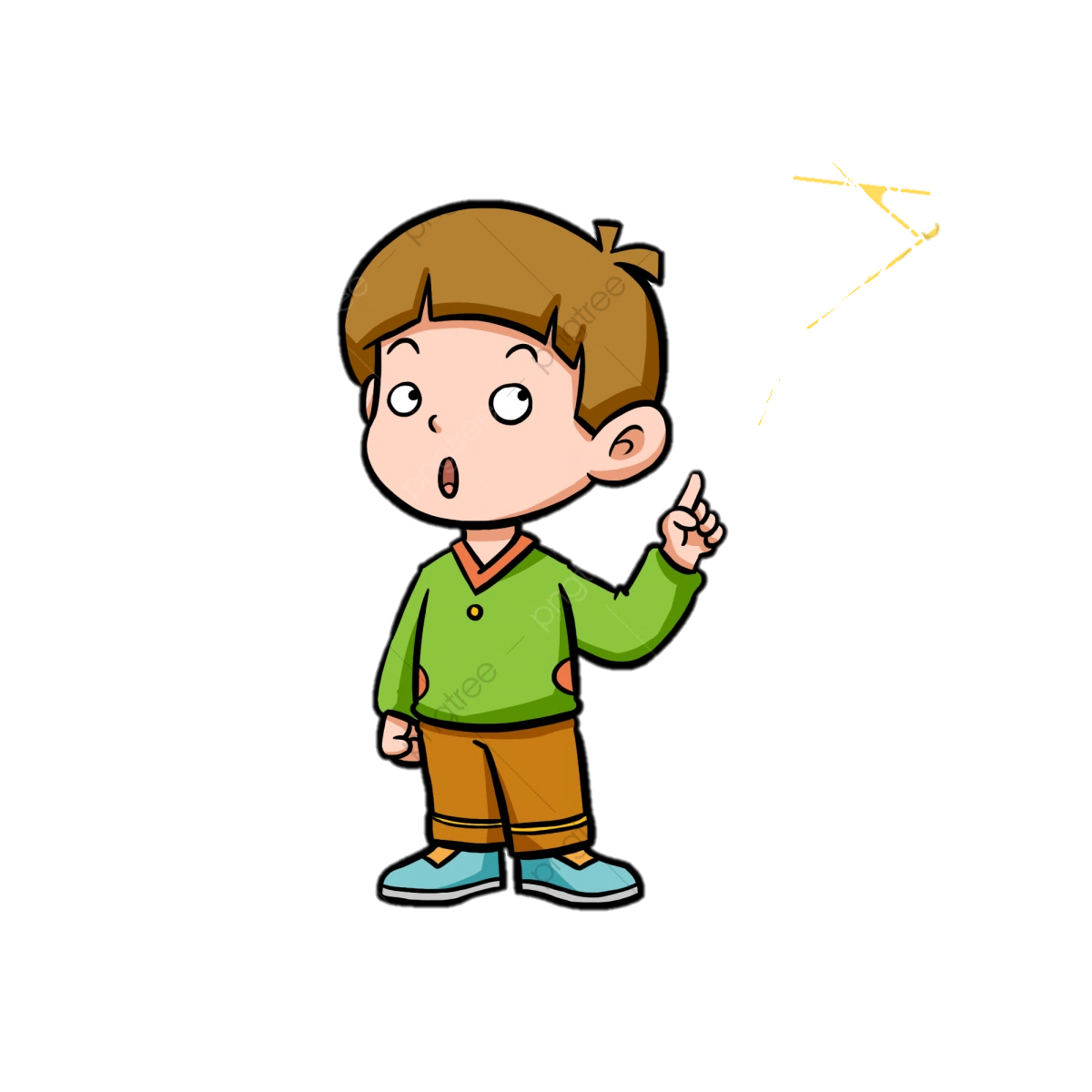 اعتزلت
انتبذت
حجابا
ساترا
سويا
صحيحا
زكيا
صالحا طاهرا من الذنوب
س2: ما المراد بكلمة اروح في قوله تعالى( فأرسلنا إليها روحنا)؟
جبريل عليه السلام
س3:استخرج فائدة من قوله تعالى: (إني أعوذ بالرحمن منك إن كنت تقيا)؟
التقوى من أعظم الأسباب التي تحول بين الإنسان وارتكاب الفواحش
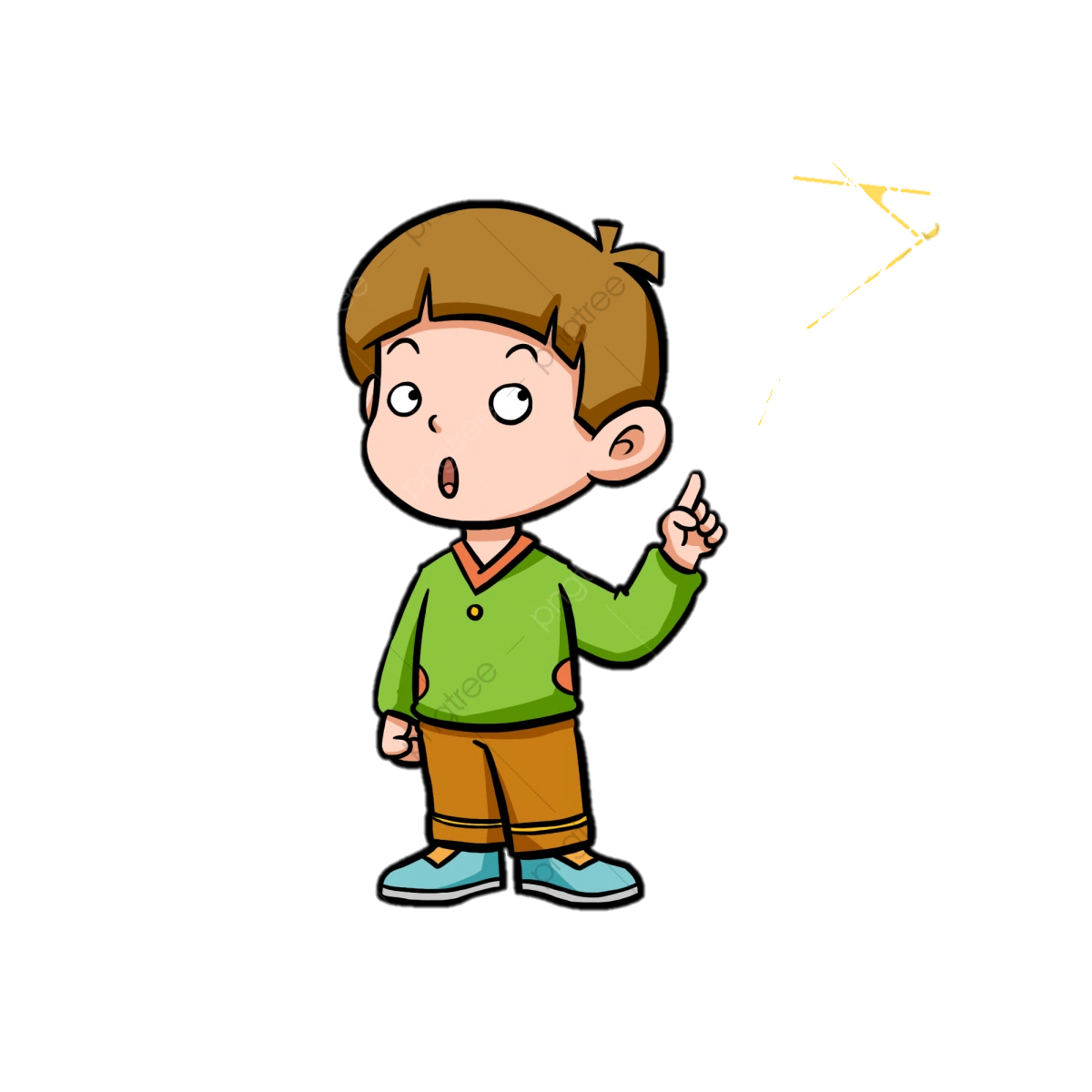